12 GeV Project Status
Glenn R. Young
12 GeV Project Status
CLAS Collaboration Meeting
Jefferson Lab
October 20-21, 2015
12 GeV Upgrade Project
New Hall
Add 5 cryomodules
20 cryomodules
Add arc
20 cryomodules
Add 5 cryomodules
Enhanced capabilities
in existing Halls
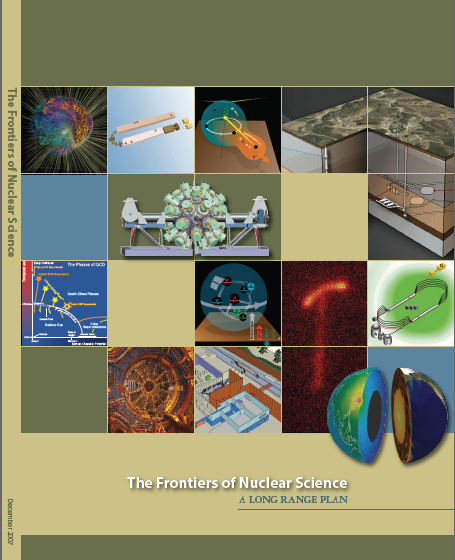 Upgrade is designed to build on existing facility: vast majority of accelerator and experimental equipment have continued use.
Completion of the 
12 GeV CEBAF Upgrade was ranked the highest priority in the 2007   NSAC Long Range Plan.
Project Scope (~97% complete) 
Doubling the accelerator beam energy - DONE
New experimental Hall D and beam line - DONE
Civil construction including Utilities -  DONE
Upgrades to Experimental Halls B & C -  ~92%
Upgrade arc magnets 
and supplies
CHL upgrade
TPC = $338M
ETC = ~$10M
Maintain capability to deliver lower pass beam energies: 2.2, 4.4, 6.6….
Civil Construction Progress
Complete
FY2015 Utilities Work:
Tunnel AC contract work started in January 2015 during the Accelerator shutdown.  
Backup cooling towers were commissioned in February.
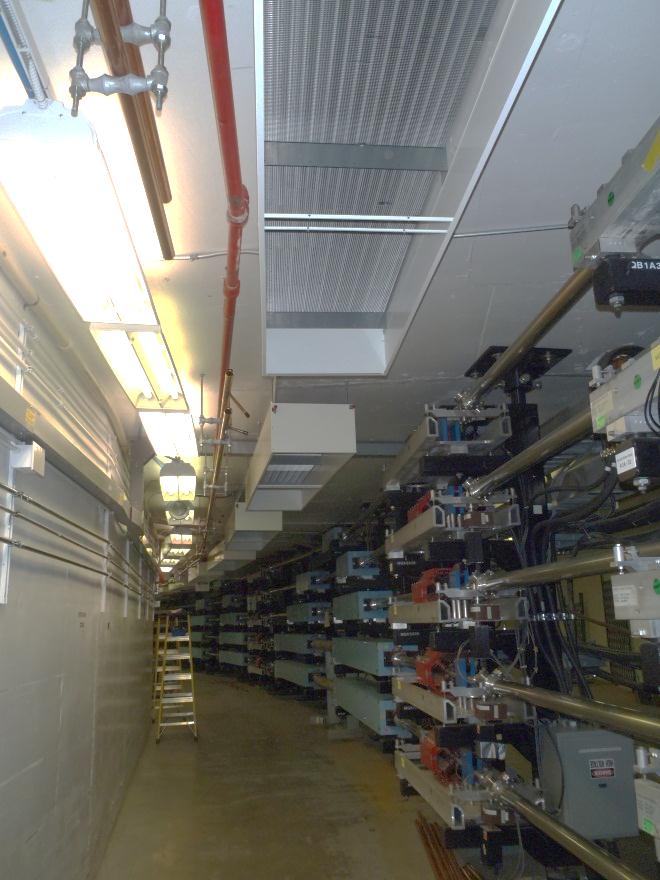 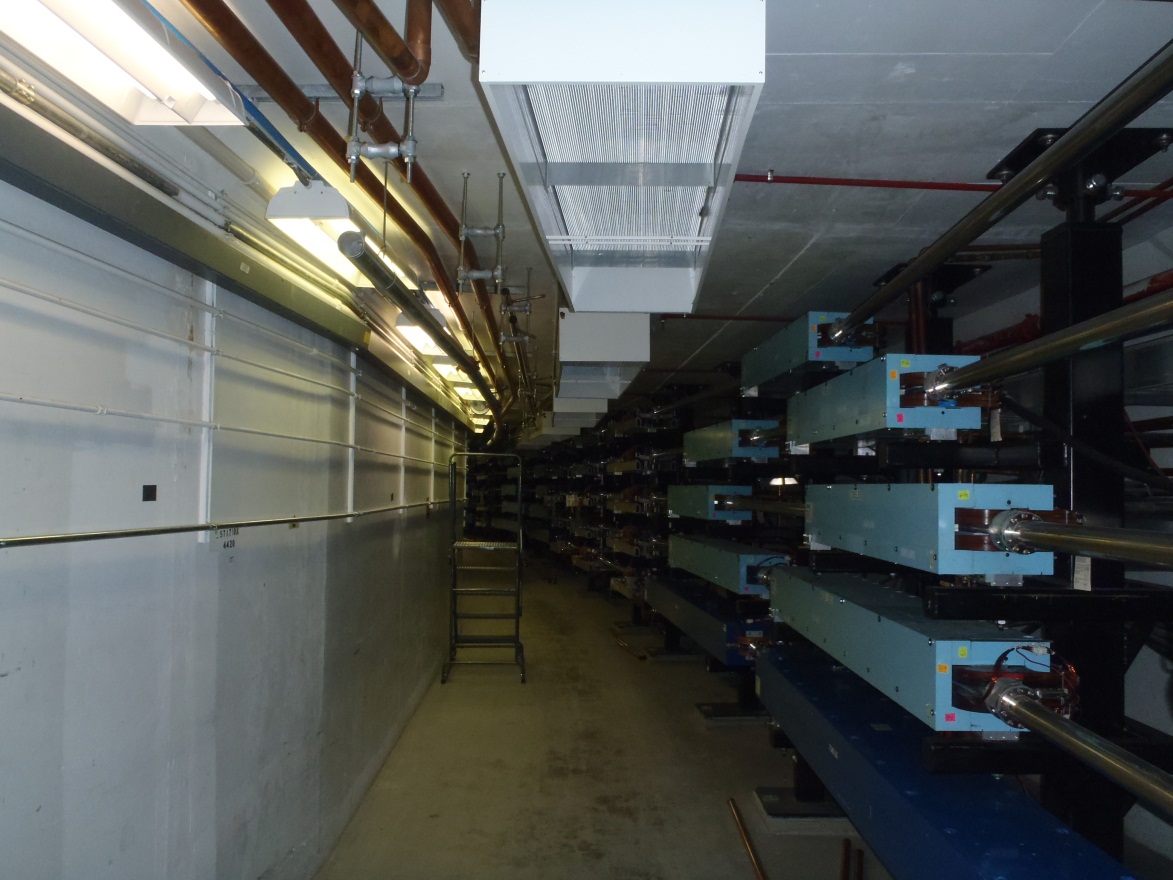 Installation of chilled beams in the tunnel arcs.
Accelerator Construction: 100% Complete
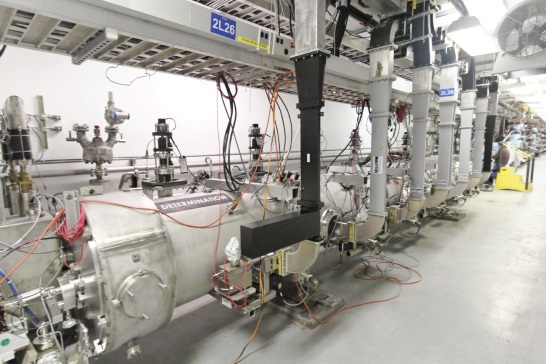 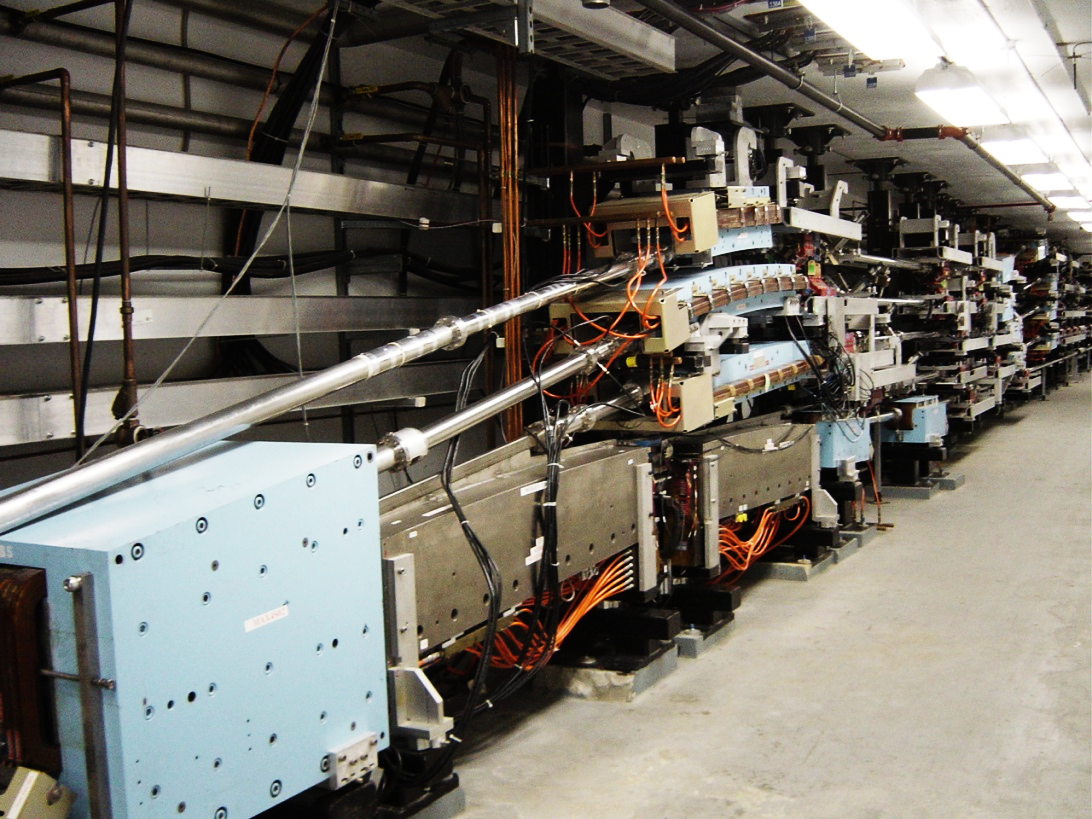 ~$104M EAC
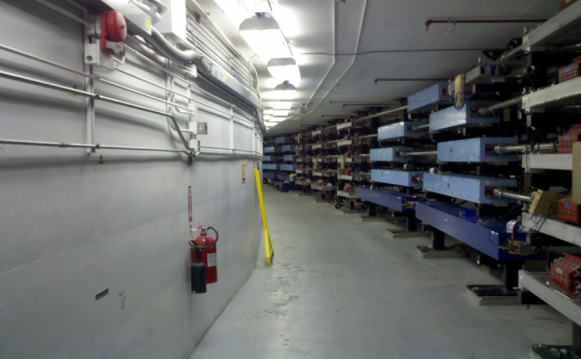 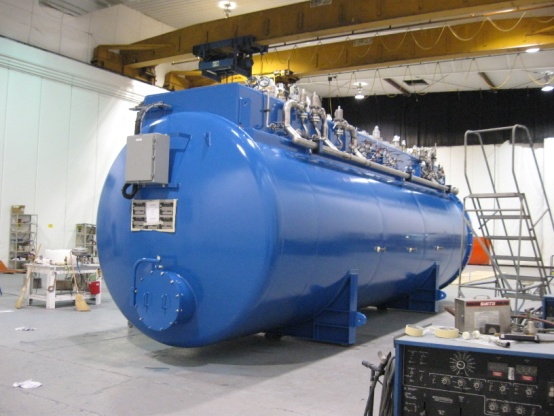 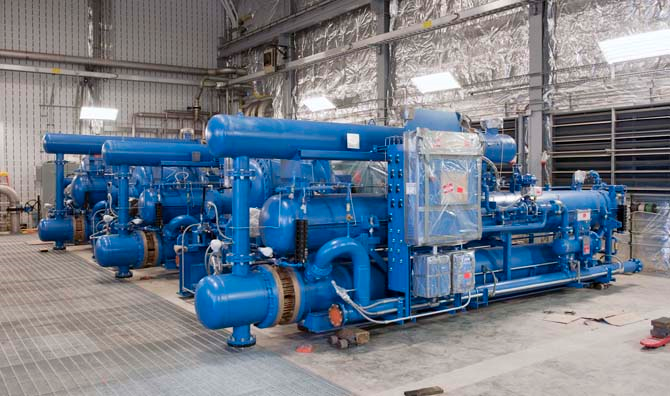 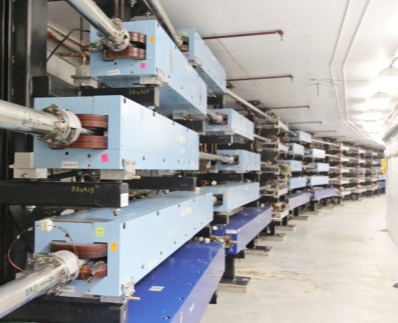 12 GeV Beam Achieved
5.5 Pass: 10.5 GeV to Hall D Tagger
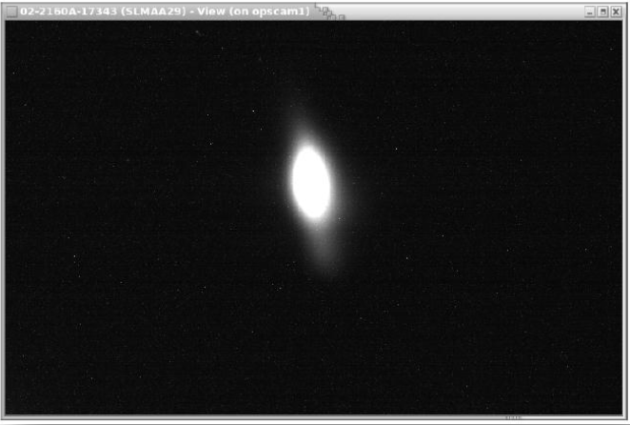 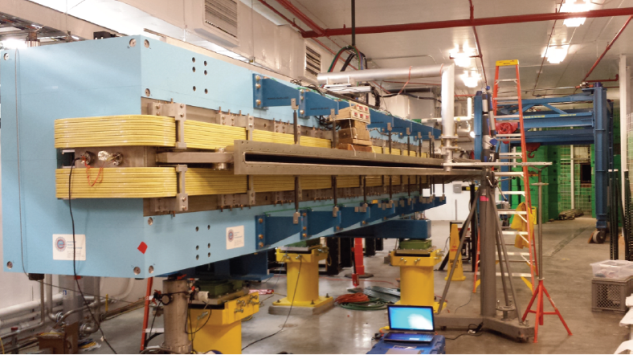 Arc 10
5.5 pass
10.5 GeV
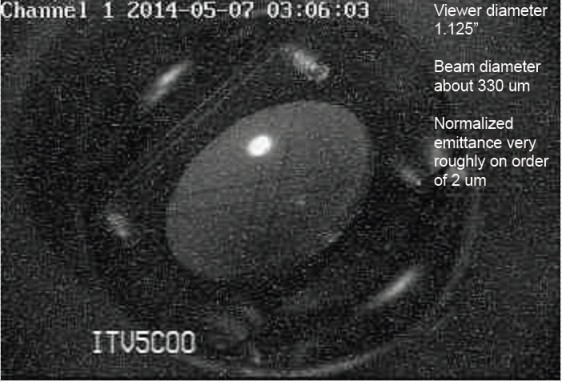 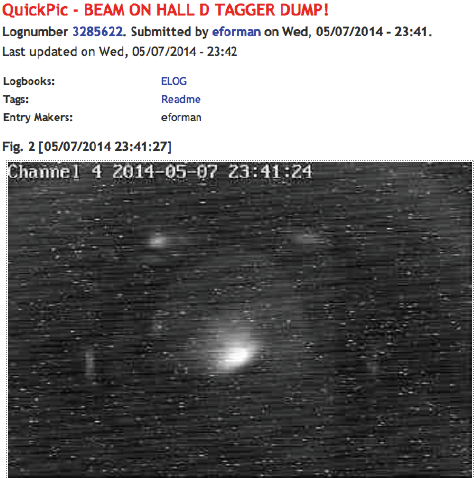 Hall D Tagger Dump
Hall D Beamline
May 2014
2-day running period: 50-100nA, 10.08 GeV electrons
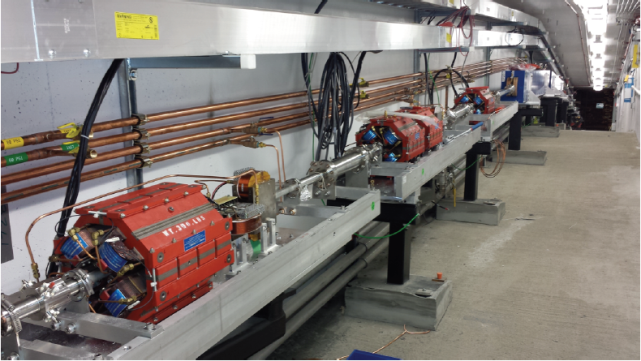 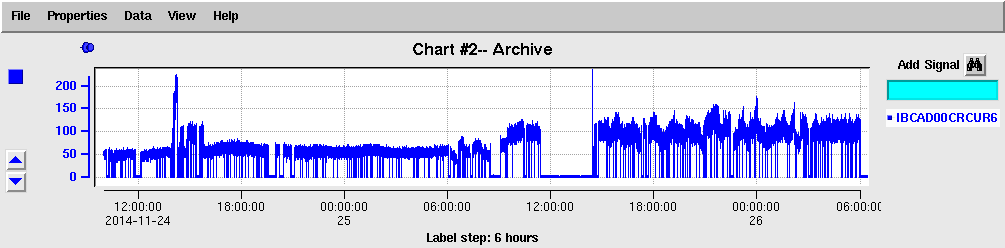 Nov 2014
Physics Detectors Progress Overall
Detectors and electronics at 99.7% complete
Halls C, D complete
DAQ/Computing (software/firmware) at 97%
Halls C, D complete
Hall B last procurement underway
Beamline at 97%
Hall C at 91%, Hall D complete
Hall B at 60%
Infrastructure at 93%
Hall D complete
Hall B & C remaining detector installations follow final magnet installations
C: Dipole, then Drift Chambers, NGC
B: Torus, then Drift Chambers, HTCC
B: Solenoid, then CTOF, SVT, HTCC
Hall C: SHMS Progress
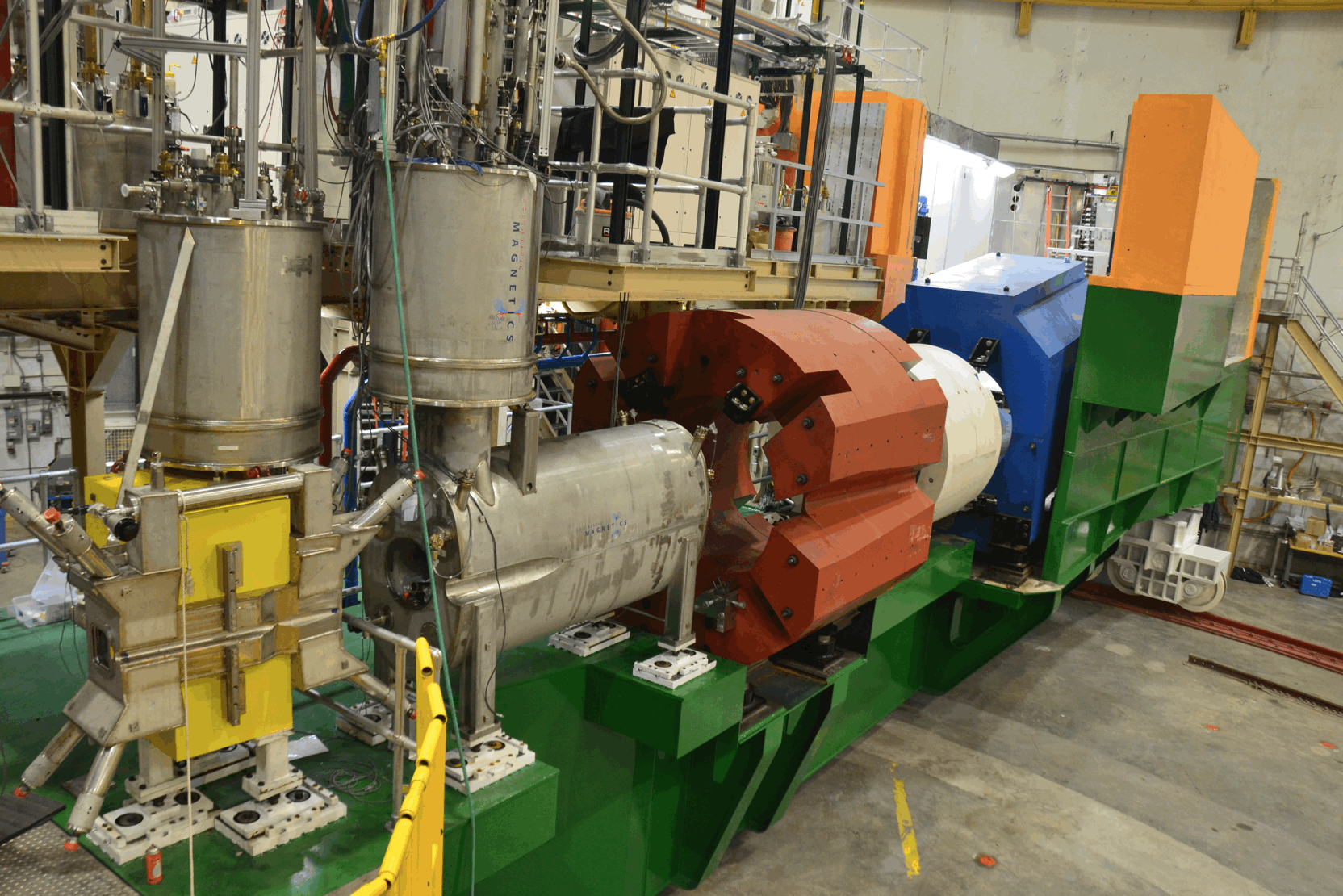 HB and Q1 magnets installed, operated, accepted
Yokes ready for final three magnet cryostated cold masses
4000A in HB Magnet in Hall C
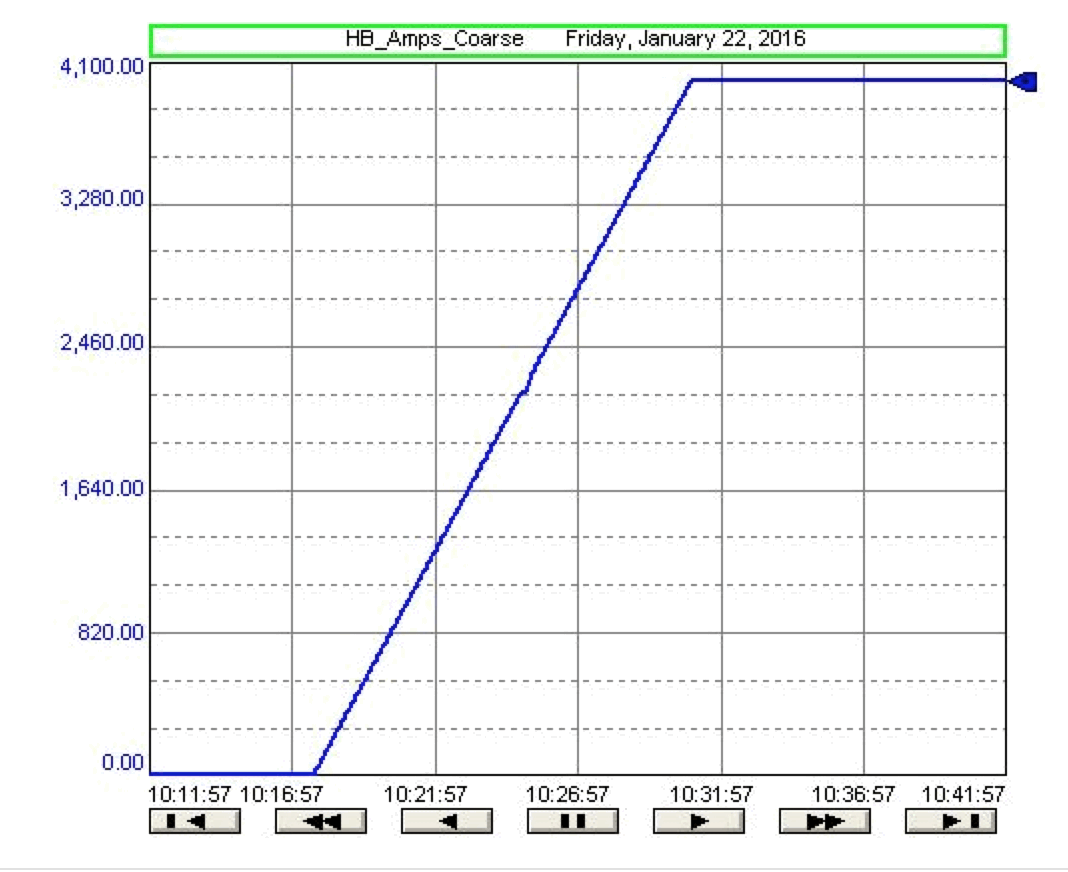 Hall C Dipole: Lots of 2016 Progress!
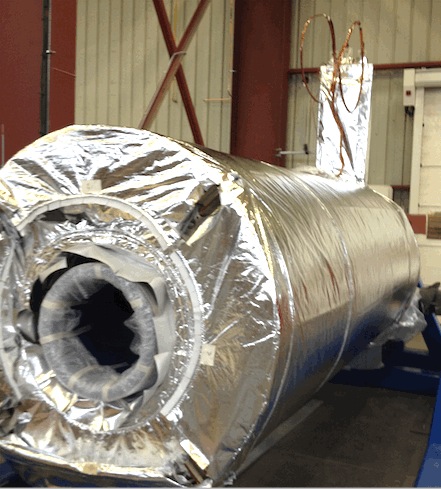 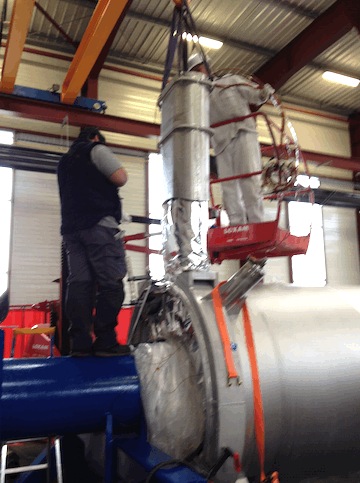 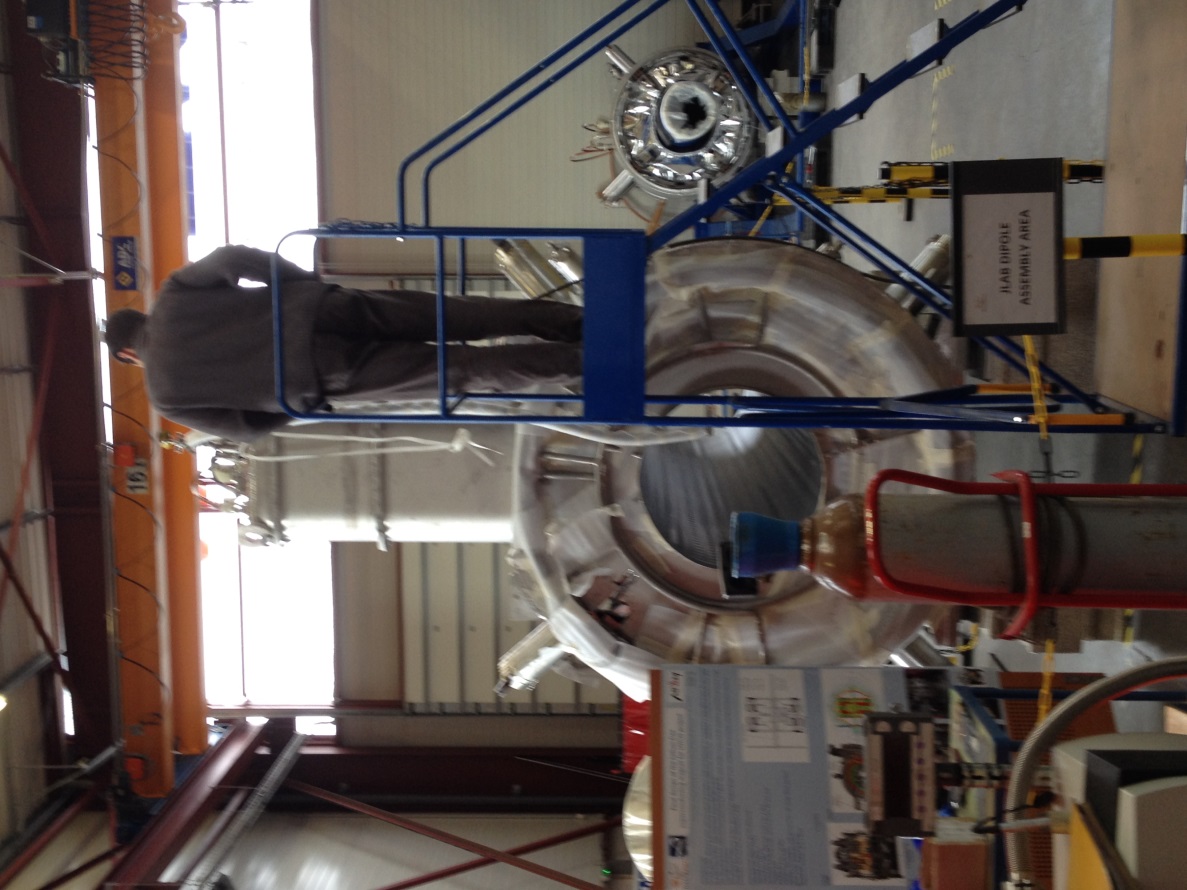 MLI and Outer Screen
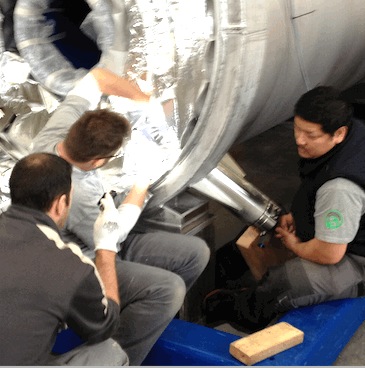 Outer Vacuum Cryostat (!!)
and Chimney
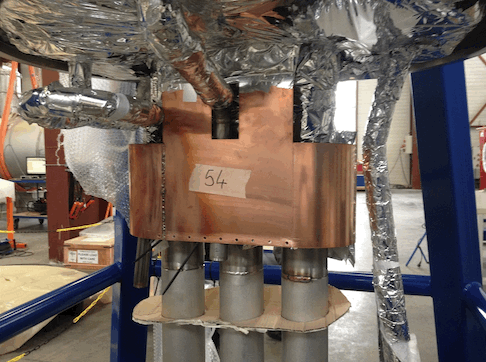 Leak Checking Dipole LN2 Circuit
Preparing CCR Interfaces
Support LInks
Hall C Q2 and Q3 Progress
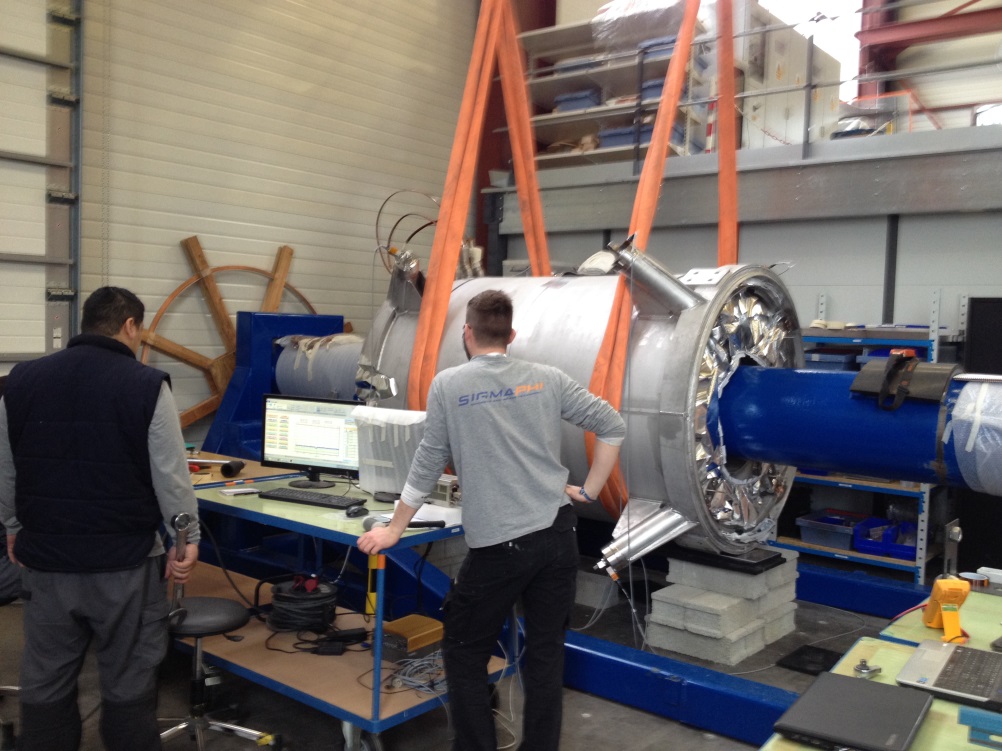 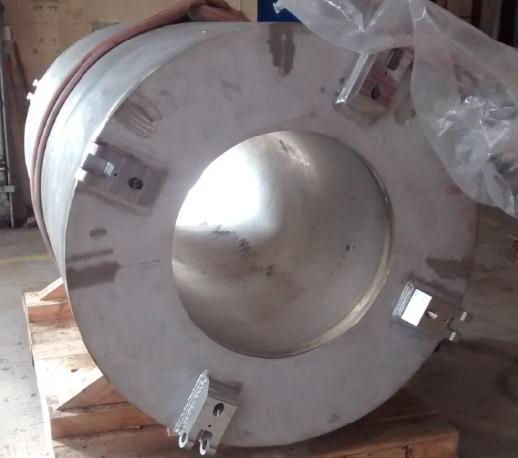 Q3 in its Helium Vessel
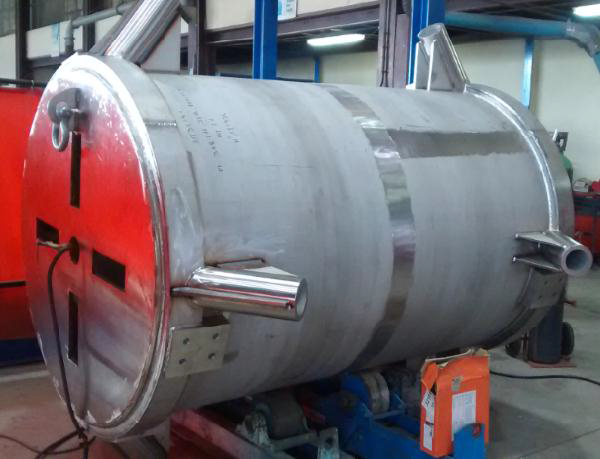 Q2 in its Cryostat 
Being Centered
Q3 Cryostat Being Welded
Hall C: Detector Progress
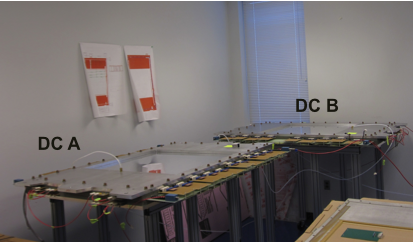 Complete
Complete
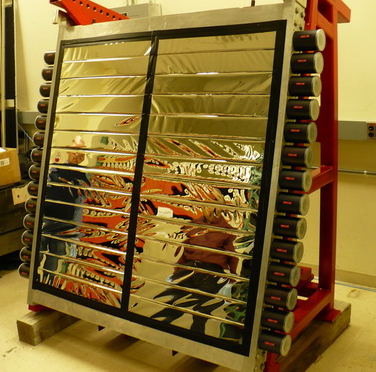 Complete
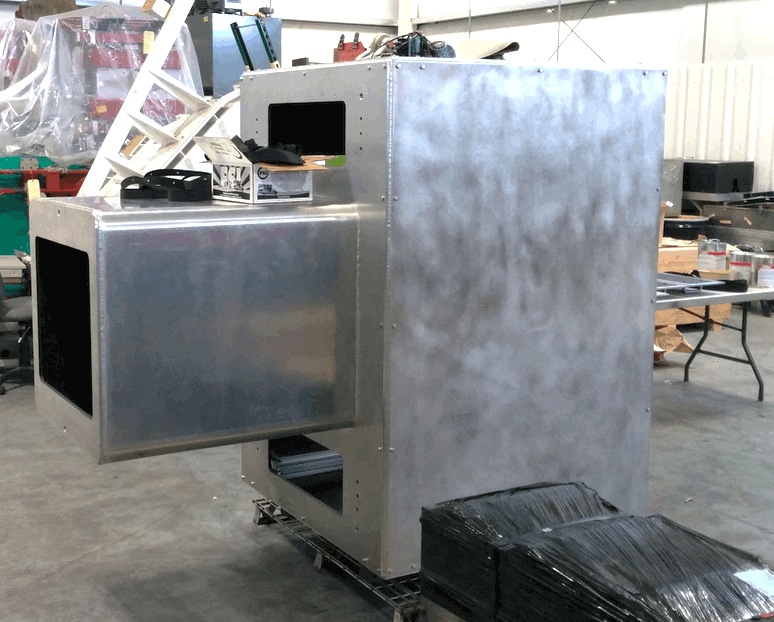 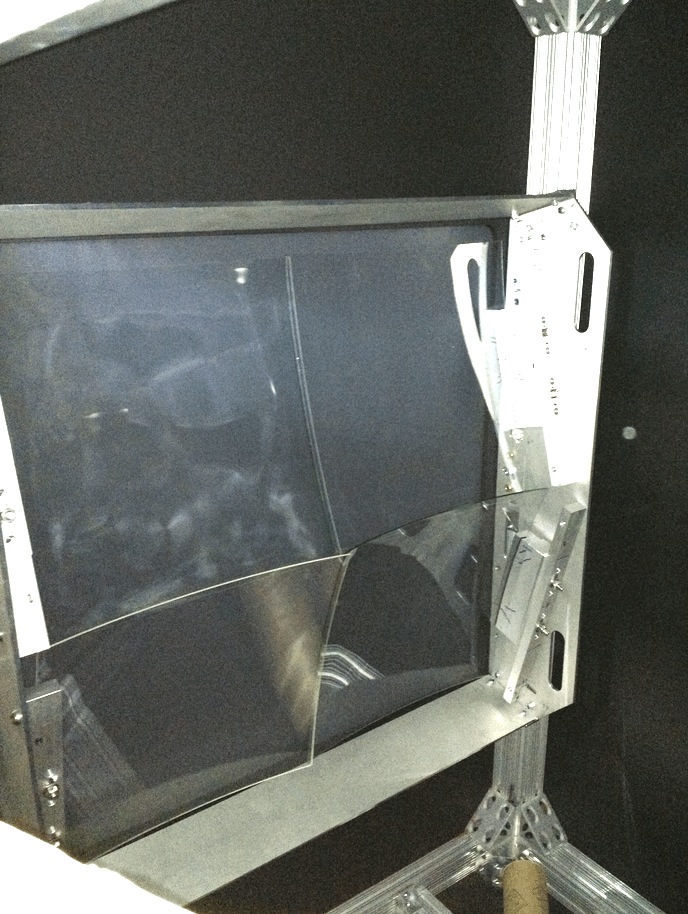 Noble Gas Cerenkov
PreShower Counters
Drift Chambers
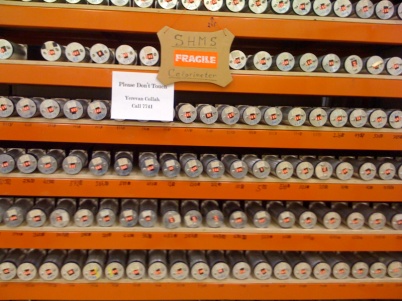 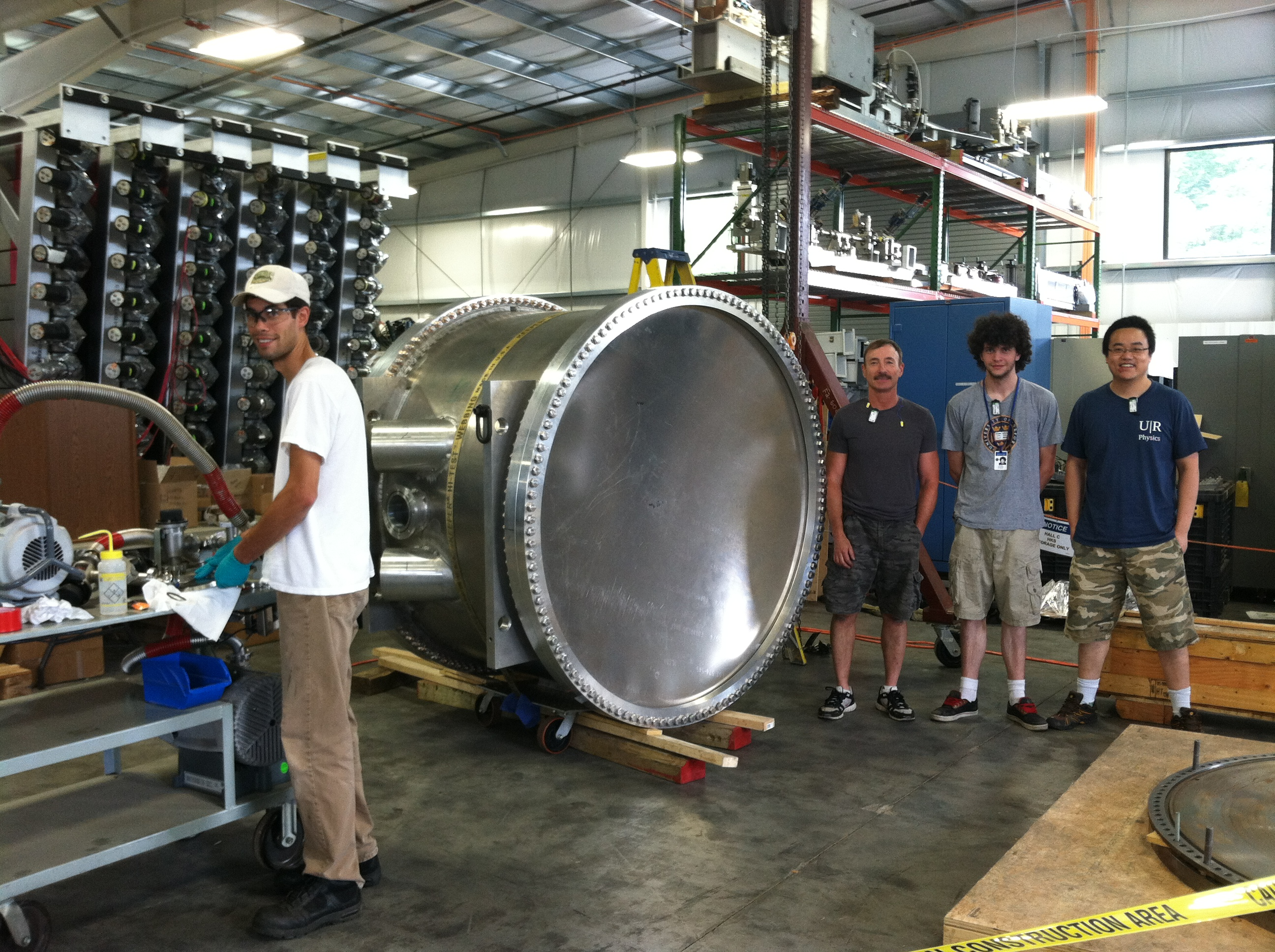 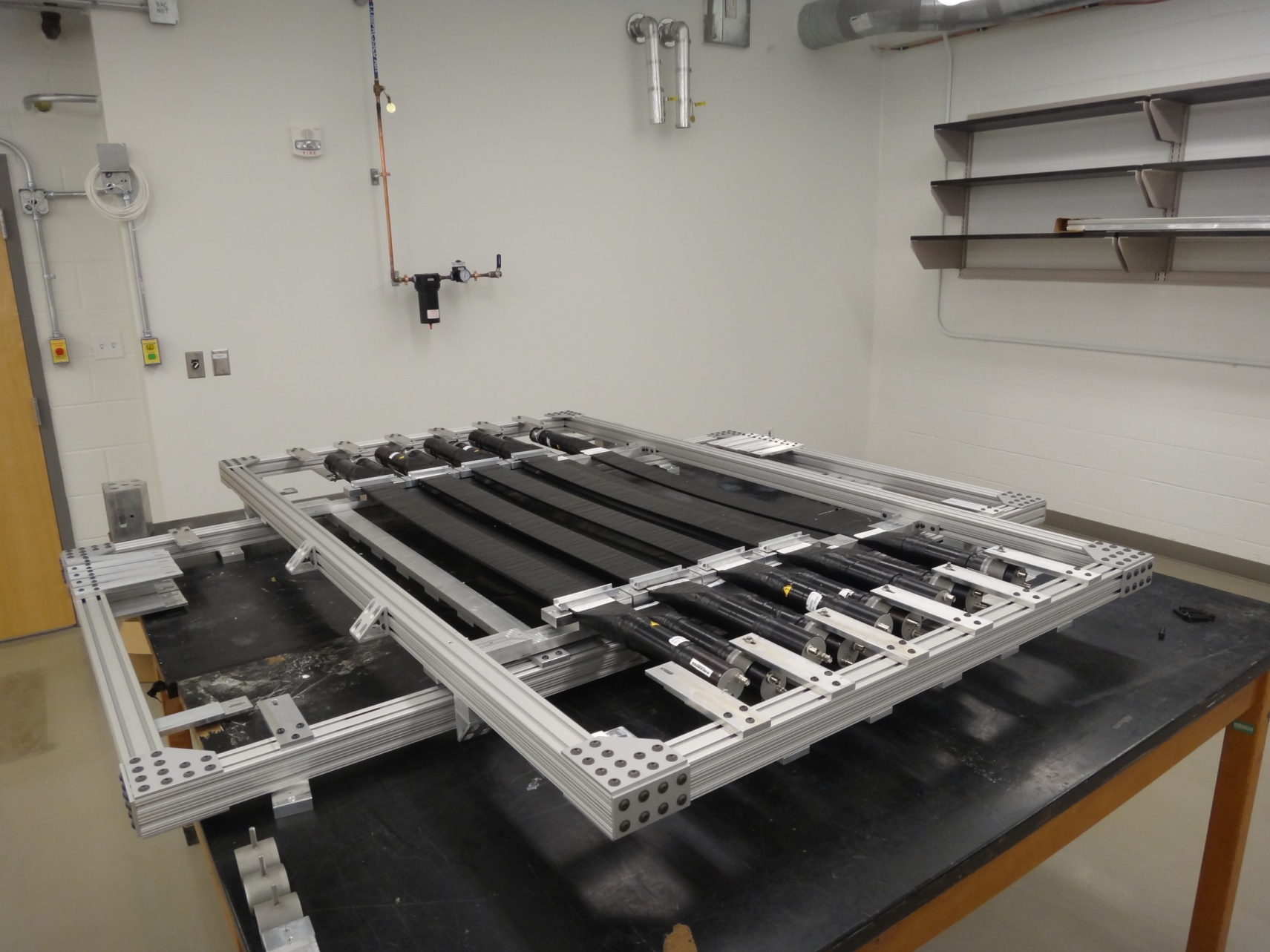 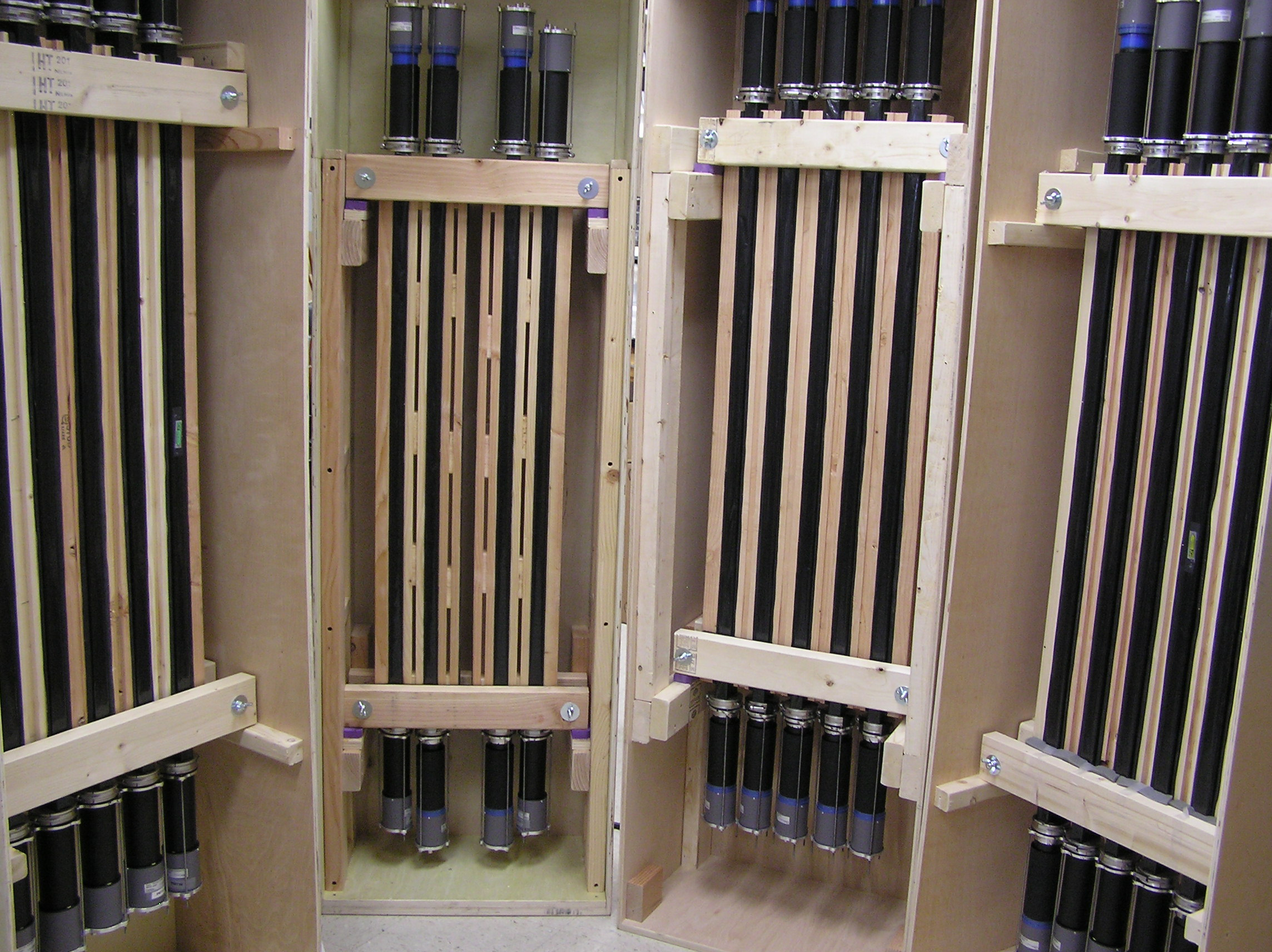 Complete
Complete
Shower Counters
Heavy Gas Cerenkov
Complete
Complete
Quartz Hodoscope
Scintillator Hodoscopes
Hall C Detector Progress
Drift Chambers Completed. 
Cosmic testing in Bldg. 23
Detectors
All Detector Construction is now Complete.
All Detectors are On Site.
All ‘rear’ detectors have been installed.
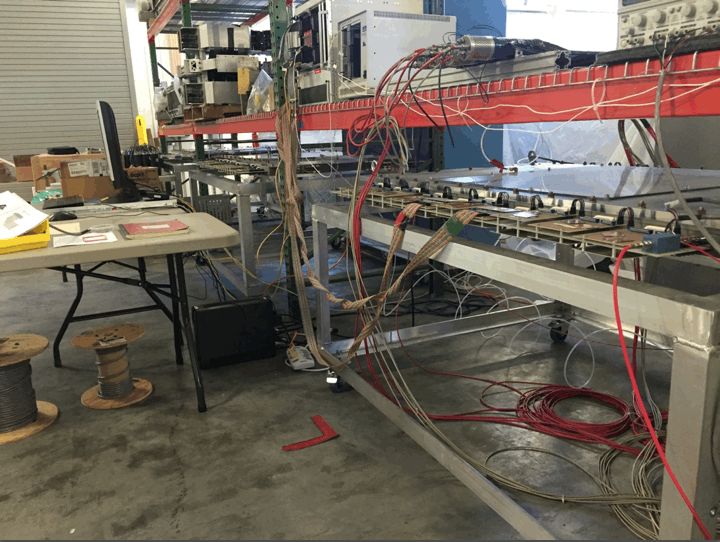 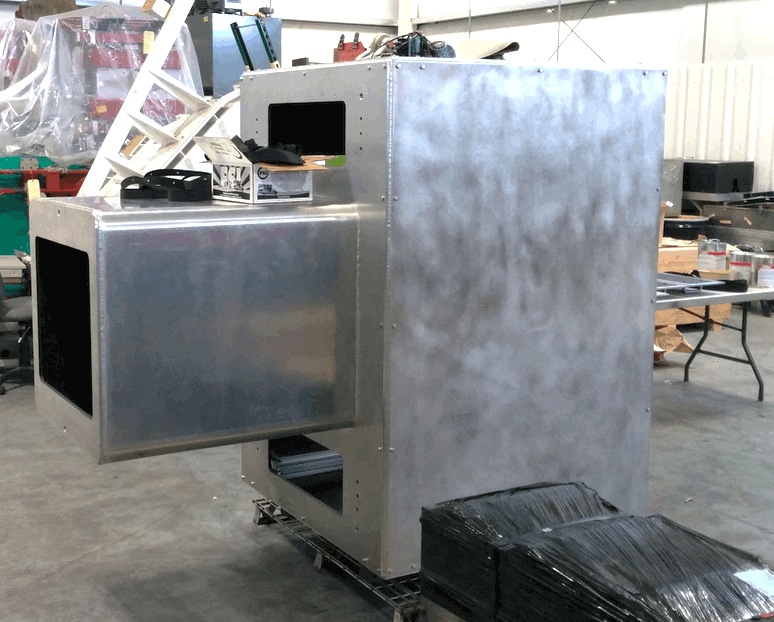 Rear Detectors Installed
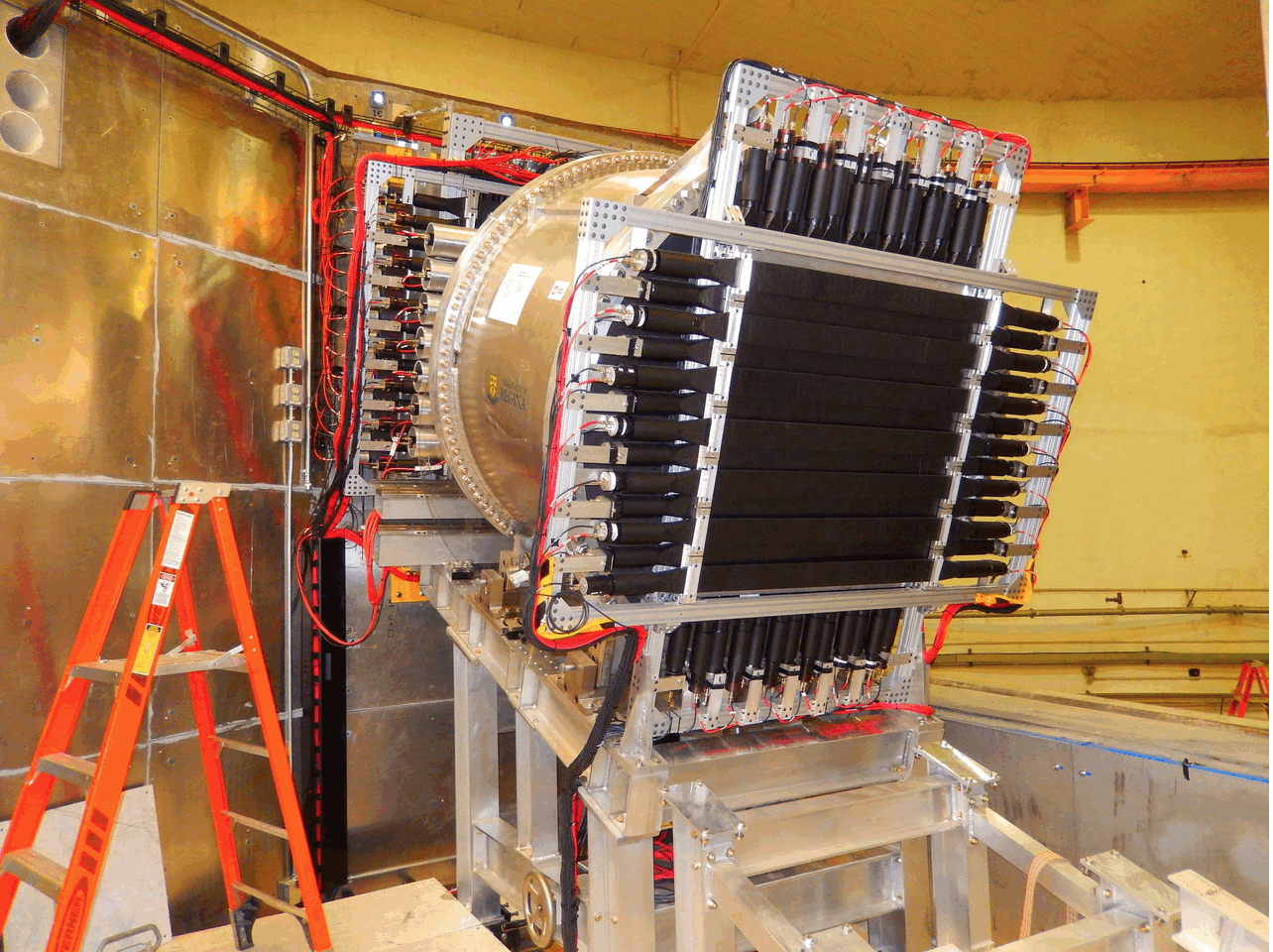 Noble-Gas Cerenkov Construction Finished.
Box, Mirrors Optical test
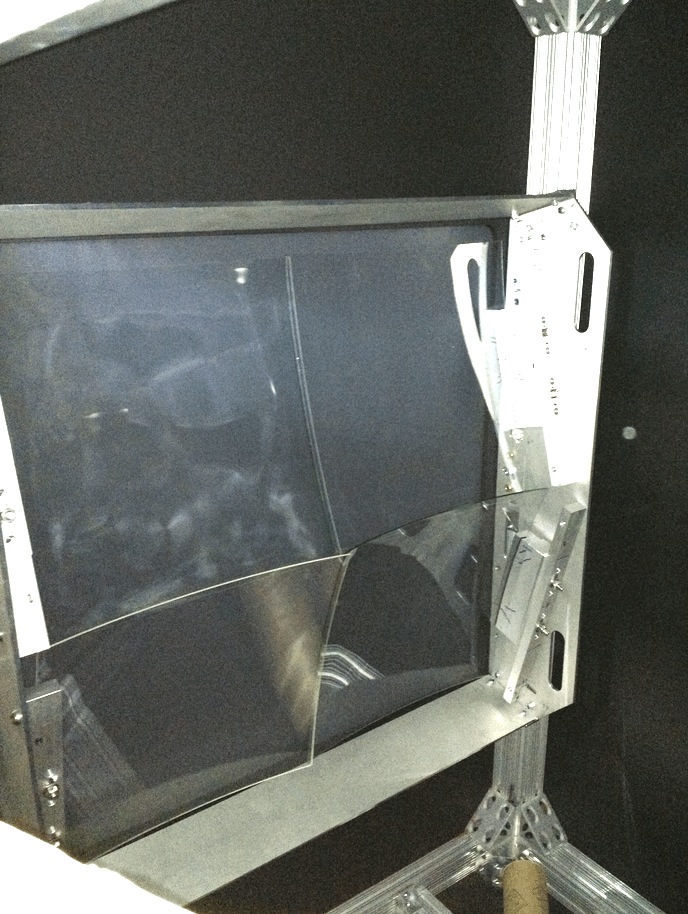 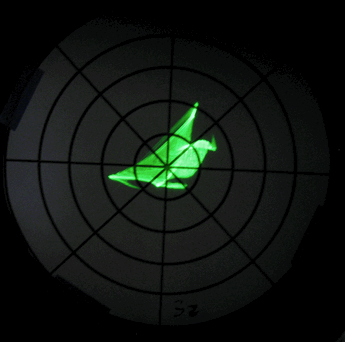 SHMS work in the Hall
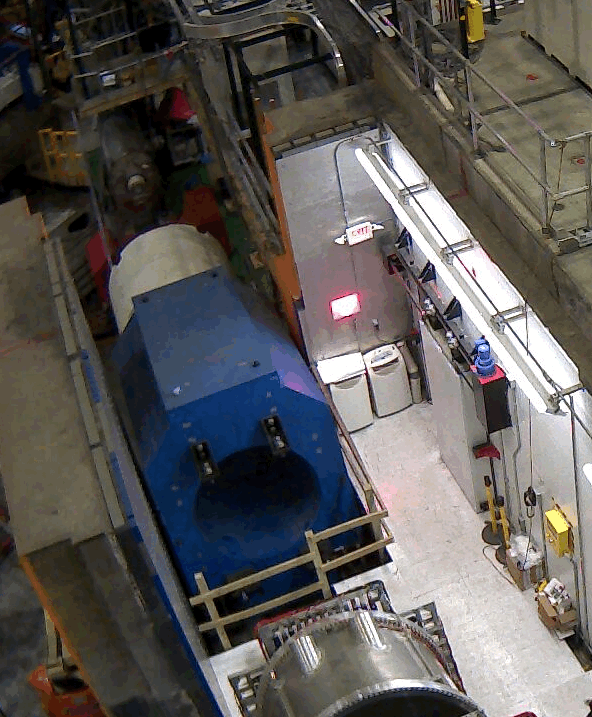 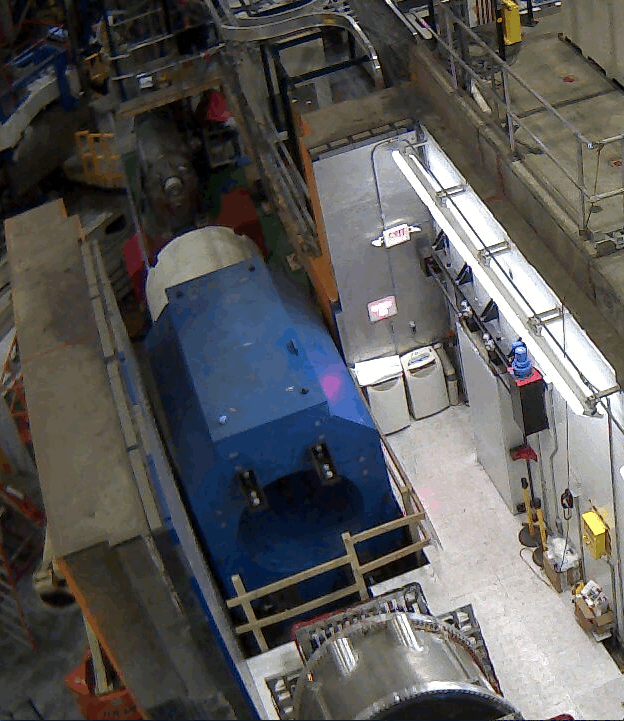 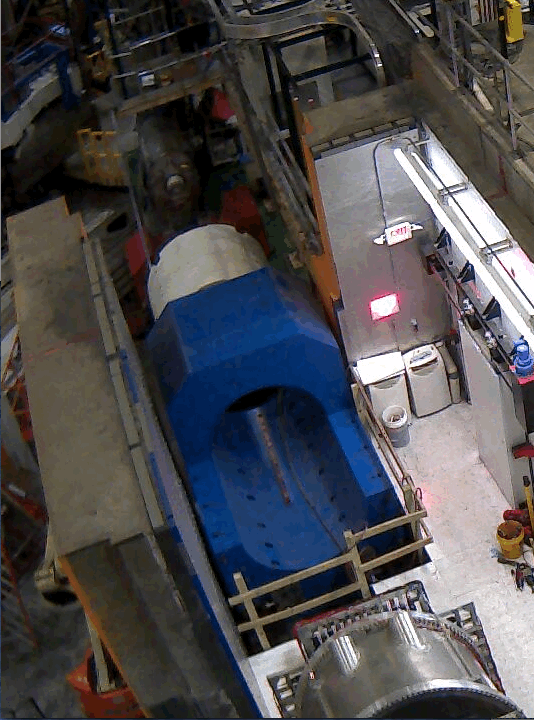 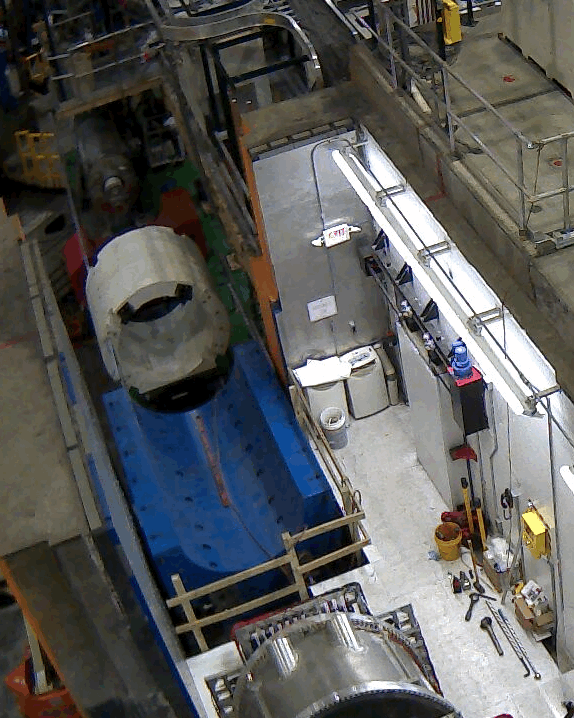 Dipole Yoke Raised to Level, Top Half Removed. Ready for magnet to be delivered.
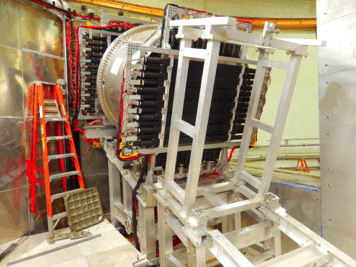 Drift Chamber Frame Test-Fit onto Stand before chambers are attached to it.
Hall C: Installation Progress
Installations Completed:
Moller & Compton Polarimeters in place.
HV & Signal Patch Cables completed. DAQ in use for cosmic tests.
Personnel Safety System. Gas supply & Gas leak detection. 
Shield Wall. Shield house doors. Q2 yoke support.
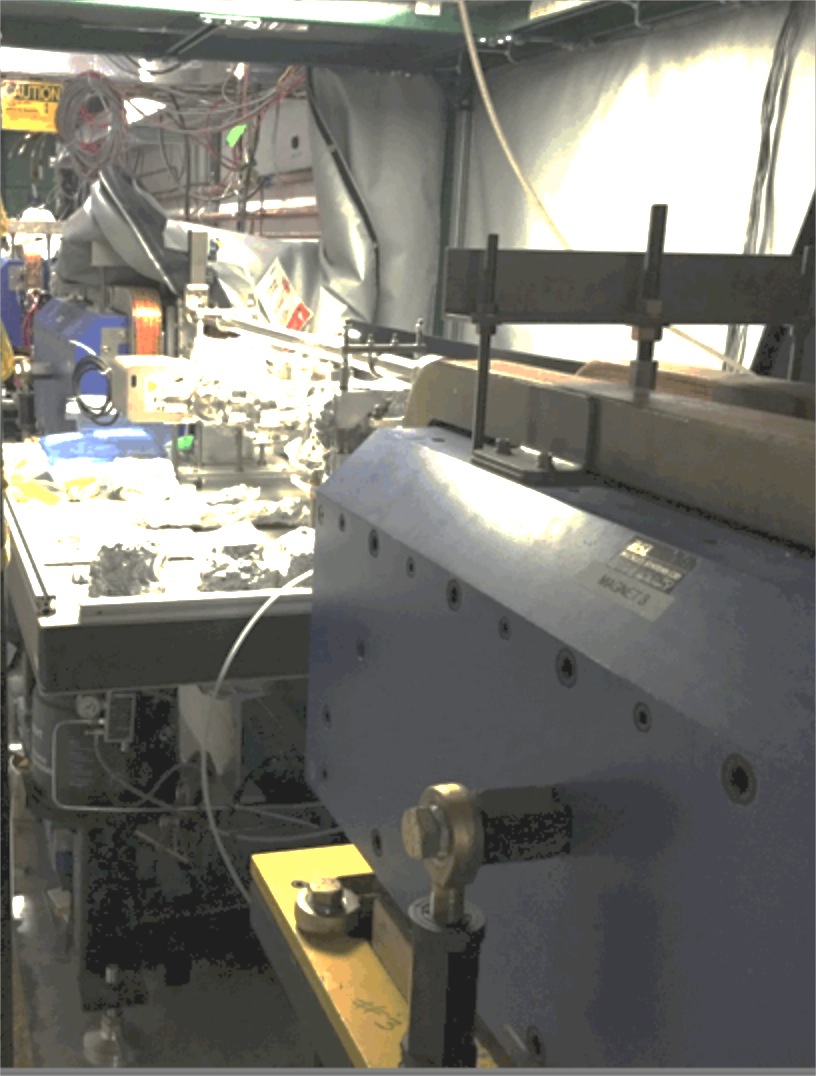 Compton Stands
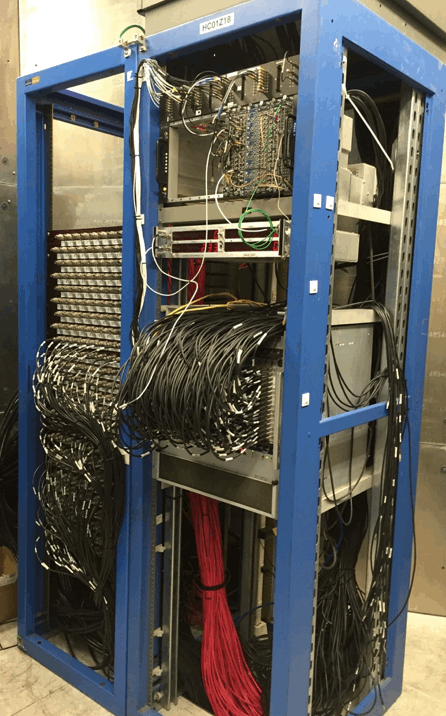 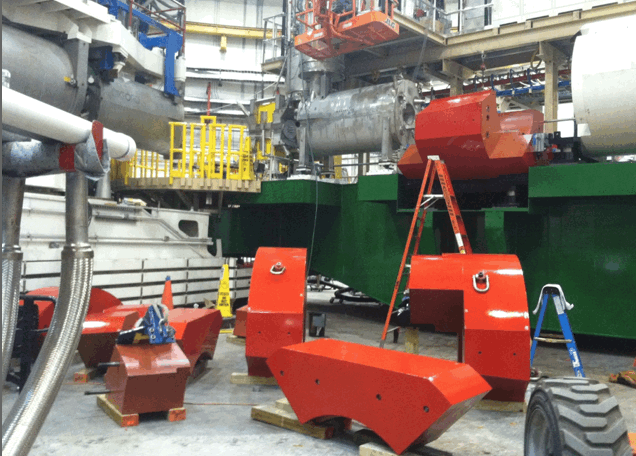 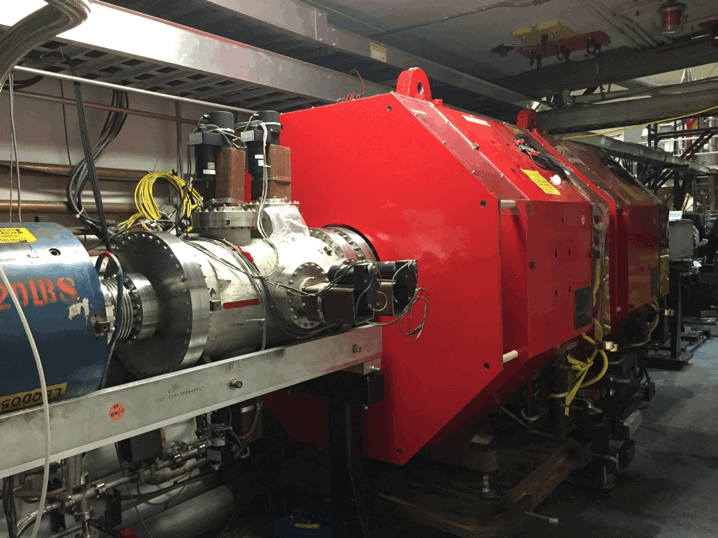 Moller Quads
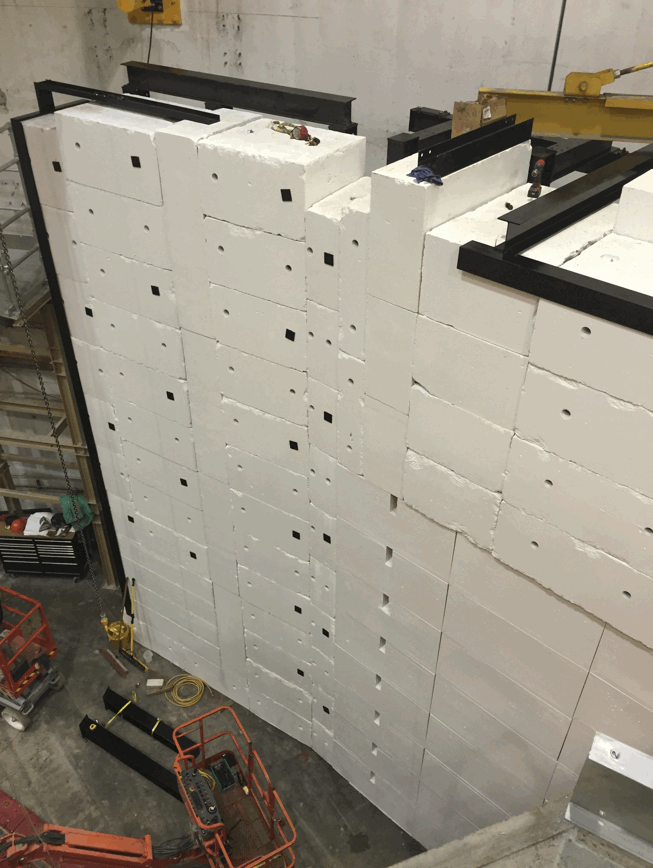 DAQ in Shield House
Q2 Yoke Support
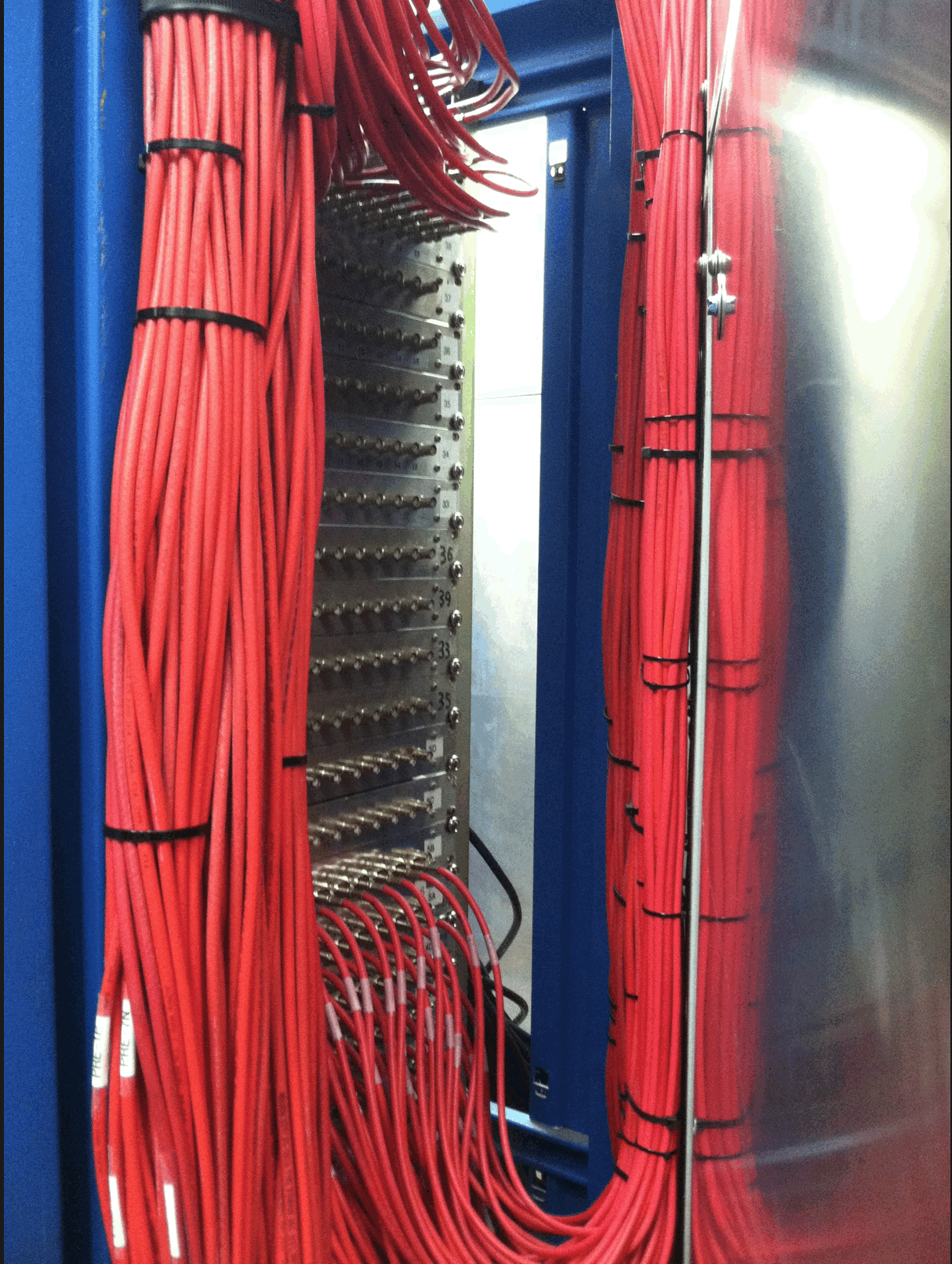 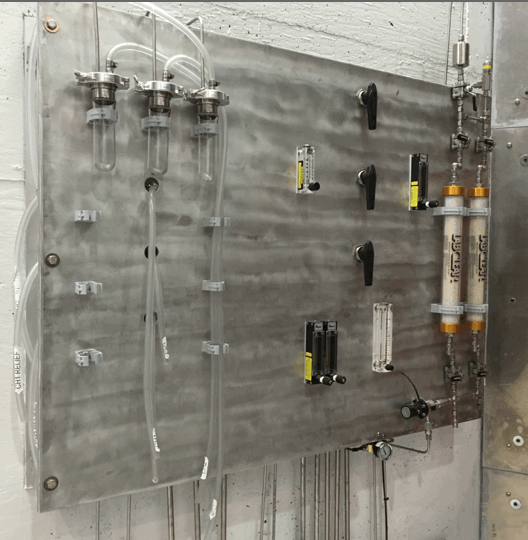 Gas sniffer & PSS
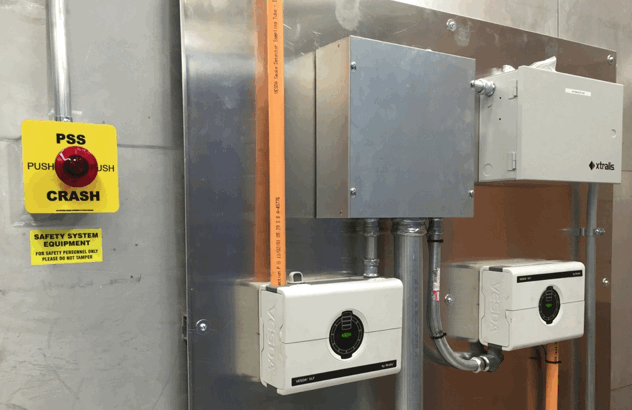 Gas Supply Panel
Patch Cables
Rear SHMS Shield Wall
Hall C Schedule
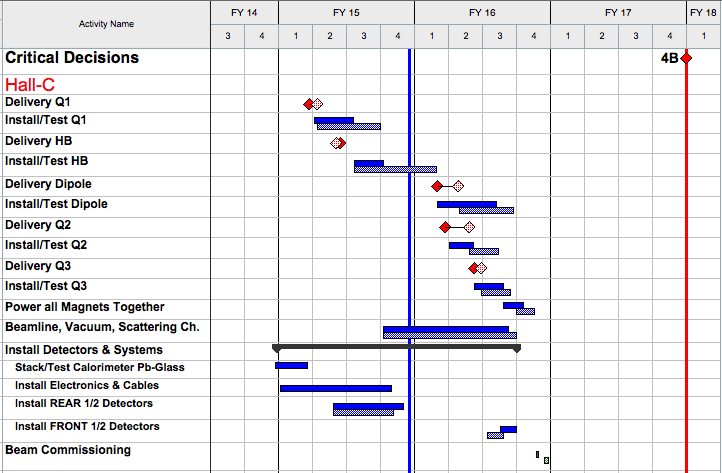 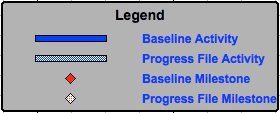 “Baseline” = 31-Jan-2015 Re-Plan
“Progress File” = 31-Aug-2015 Status
>12 Months
Hall B: Detector Progress
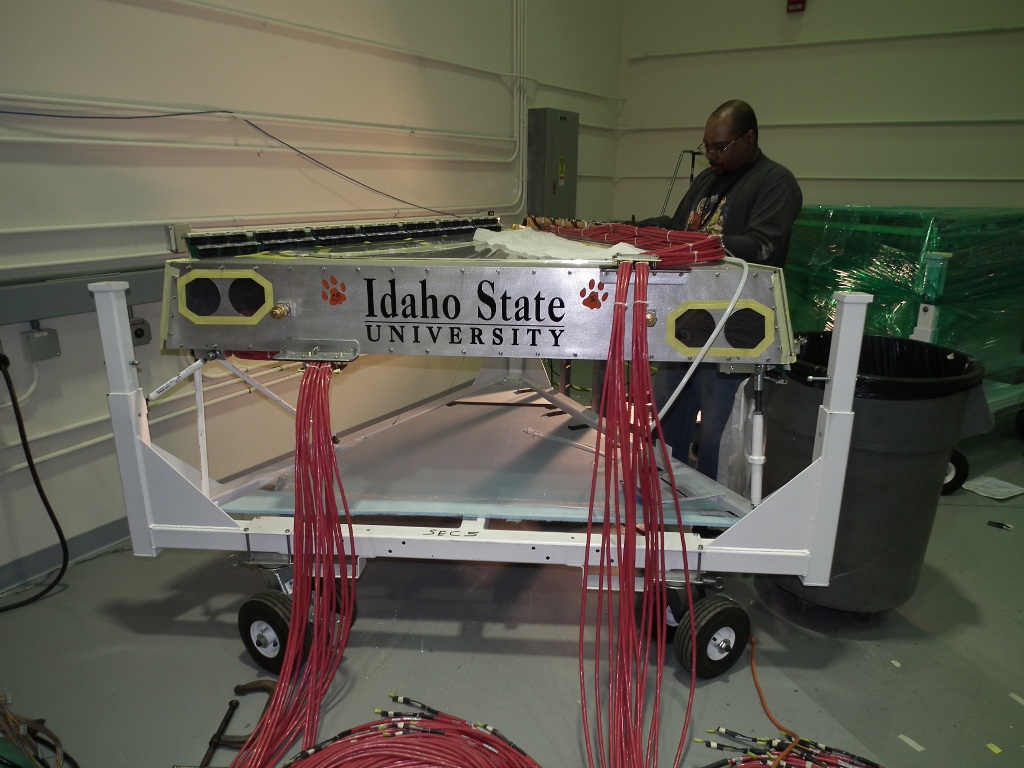 Complete
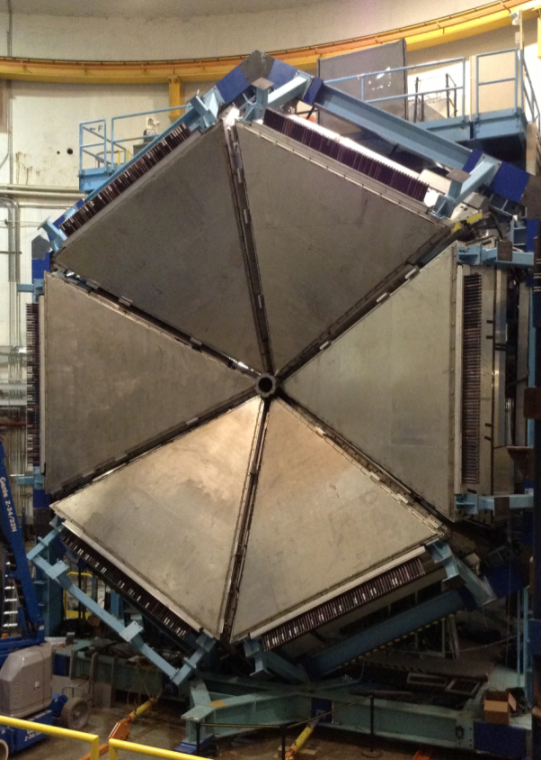 Complete
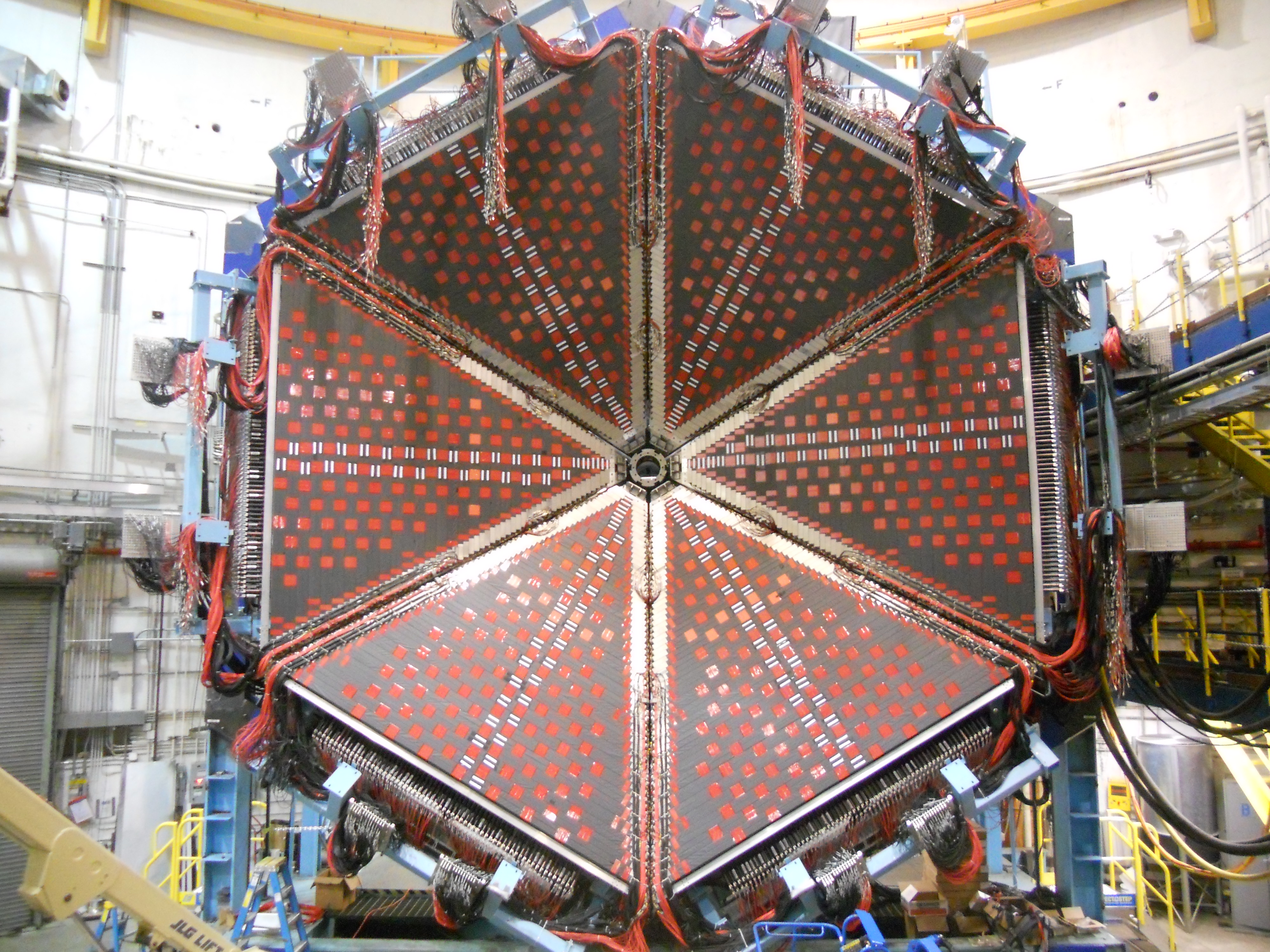 Drift Chambers
Complete
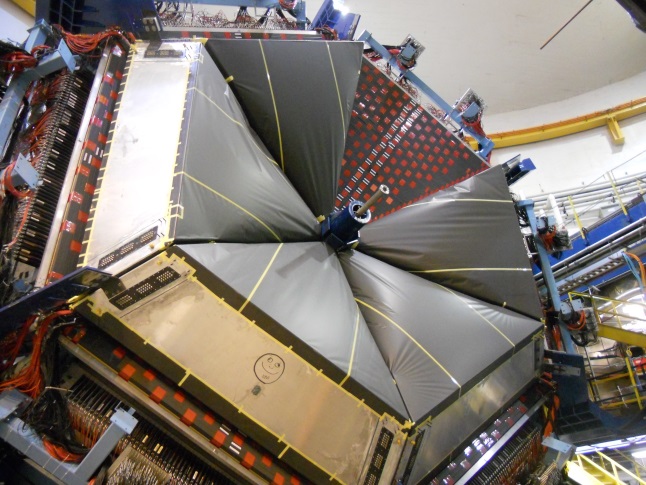 Complete
FTOF 1-a, 1-b Installed
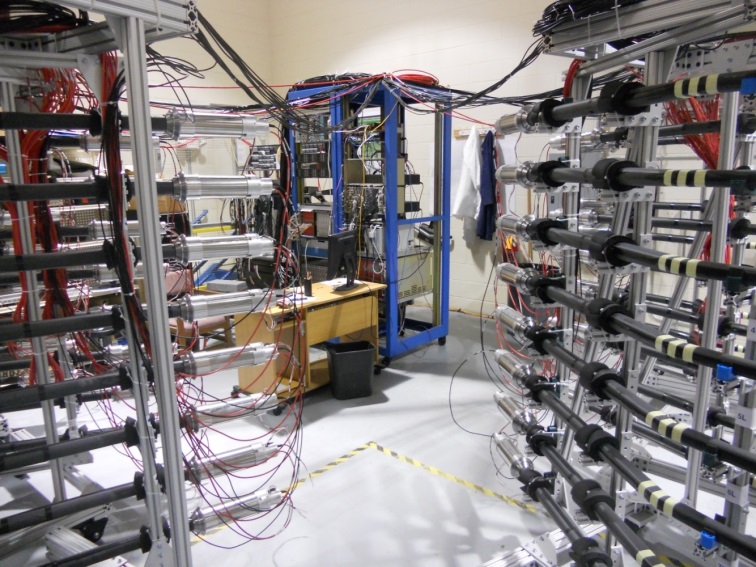 PCAL Installed
LTCC – 5th Box Being Installed
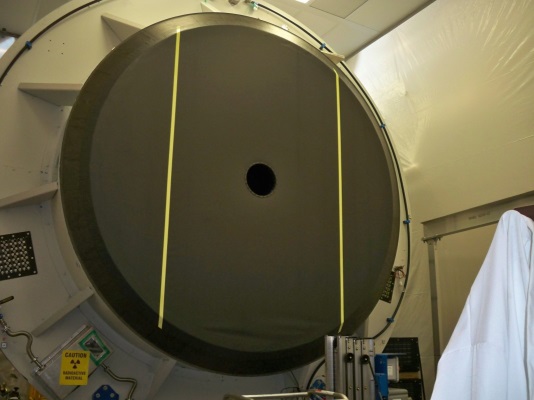 Complete
Complete
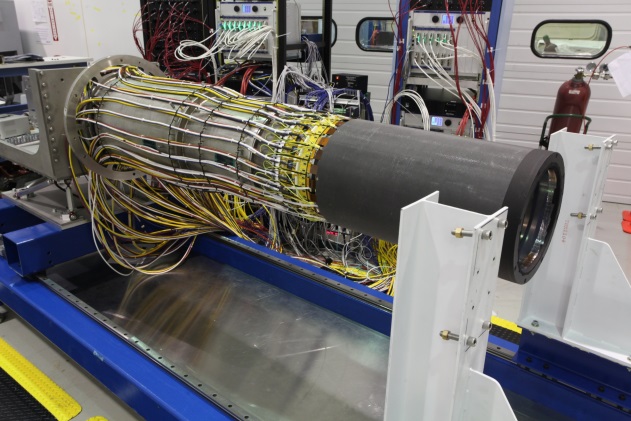 CTOF Counters Under Test
HTCC
SVT All 4 Regions
Torus Magnet Progress
Coil Cold Mass (CCM) fabrication at FNAL is complete
CCM cryostating in JLab factory is complete
Main assembly of Torus in Hall B is nearing completion
Expect to start pump-down April 2016, cool-down in May 2016
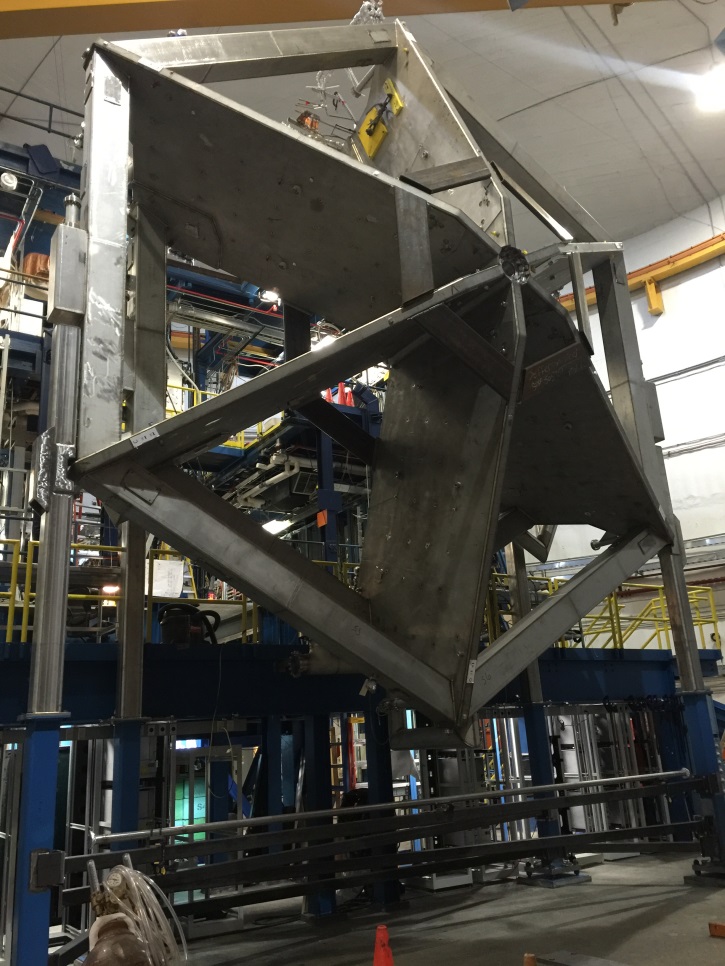 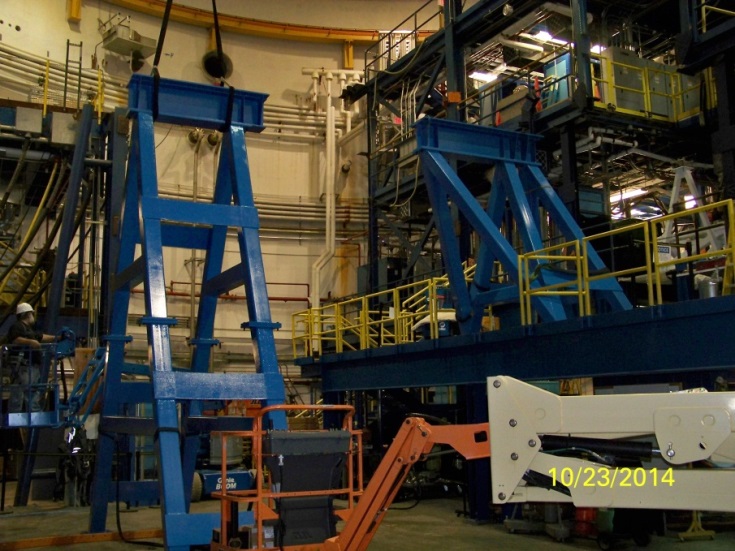 Assembly Spit Installation 10/23/2014
Free-Standing Torus on Support Legs February 1 2016
Solenoid Magnet Progress
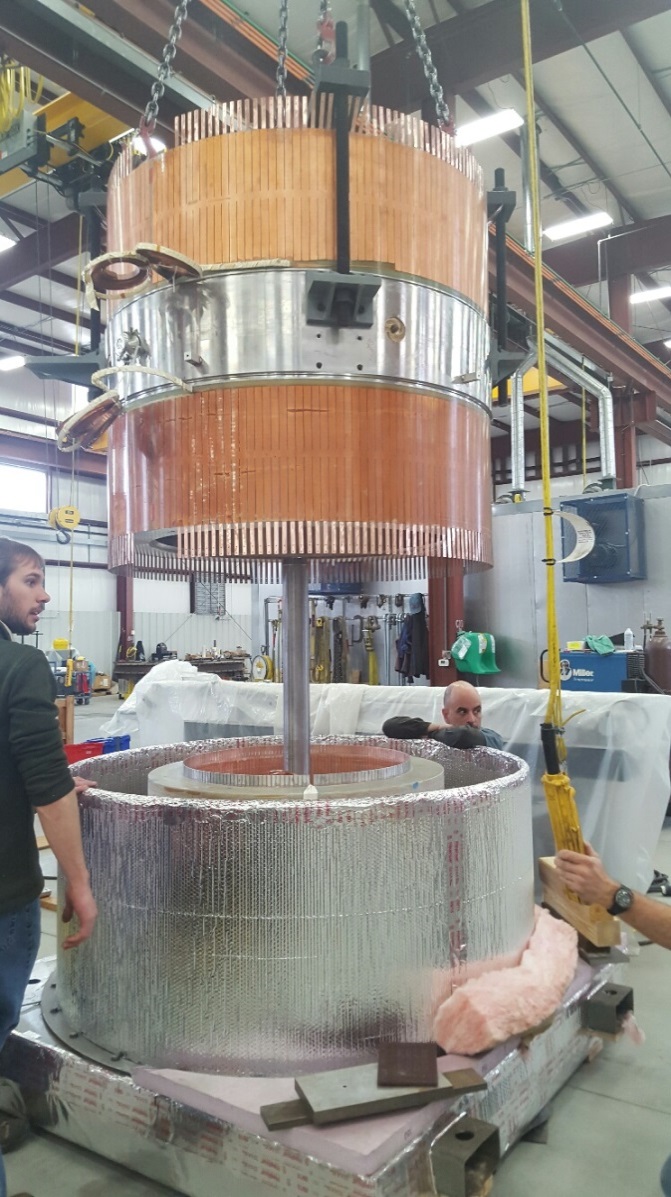 Two Inner Coils wound, potted, machined to final dimensions

Two Intermediate Coils wound, potted, preparing to insert two Inner Coils

Shield coil winding underway (LAST COIL FOR 12 GEV PROJECT)

Cold Mass assembly in May, insertion into Cryostat during Summer

Delivery to JLab in September 2016 now expected; sets schedule for last detector installations
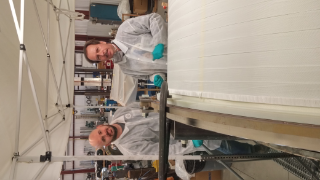 First Turn on C5 Shield Coil
Intermediate Coils and 1st Inner Coil Preparing for Shrink Fit
Magnet Cryogenics and I&C Progress
Cryogenics (92%) and I&C (89%) infrastructure for Torus is well along, entering final assembly stages
Cryogenics (62%) and I&C (48%) infrastructure for Solenoid is advancing and builds on designs, firmware, controls being done for Torus
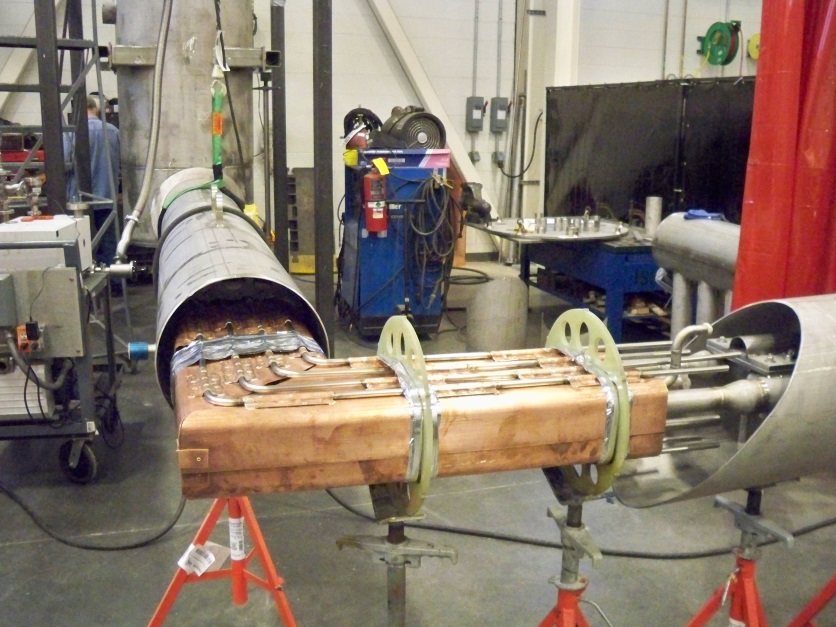 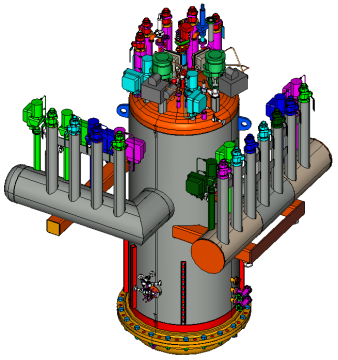 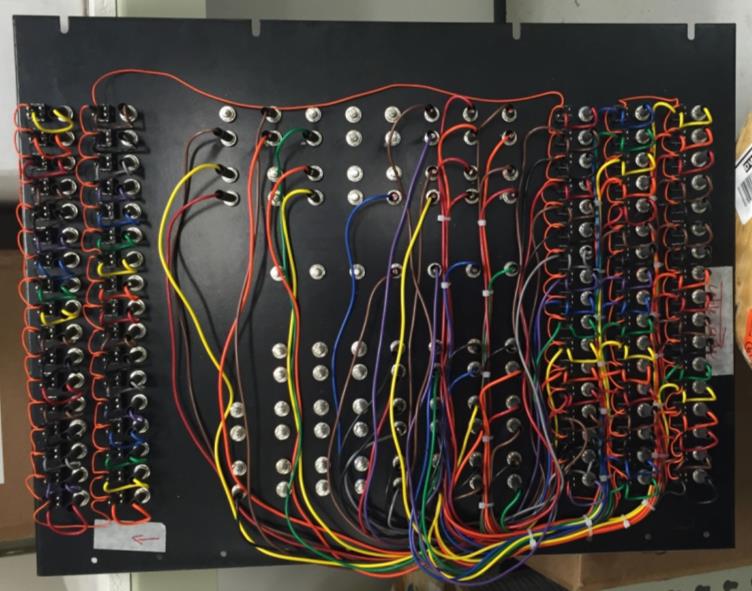 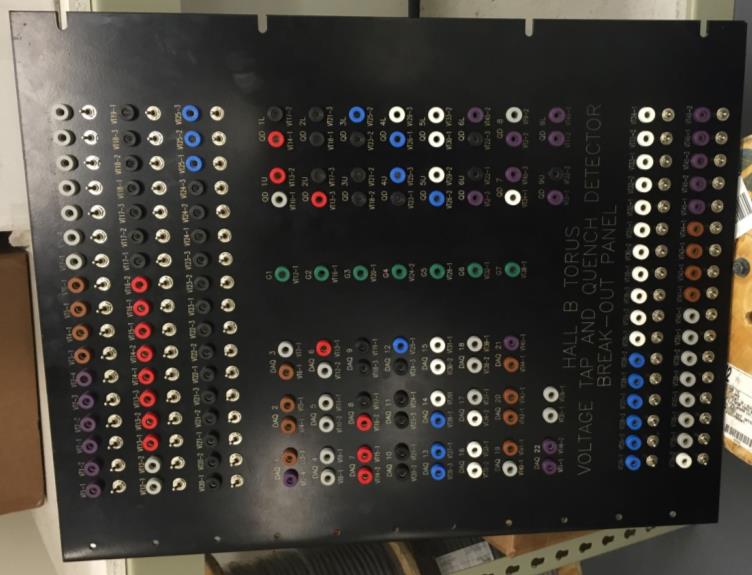 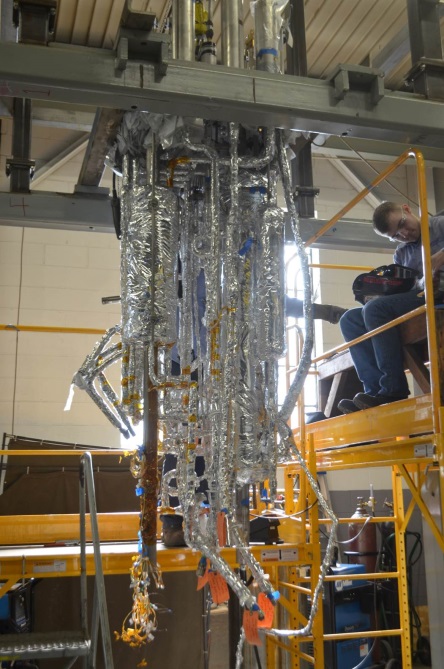 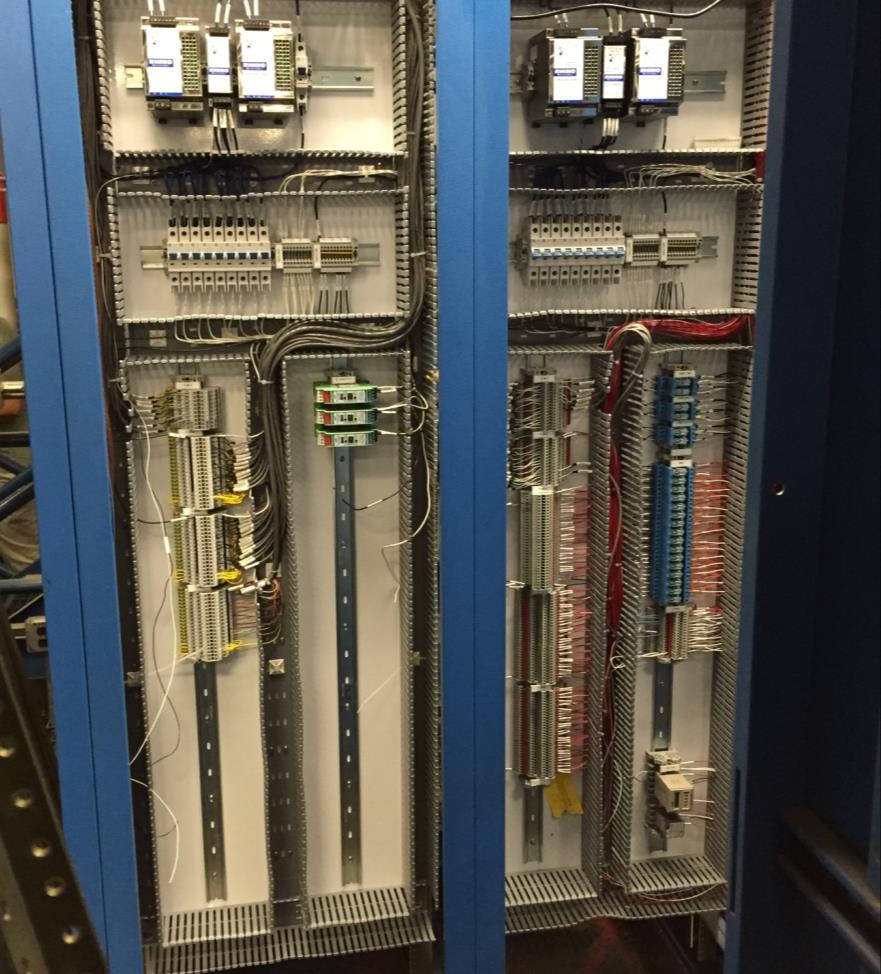 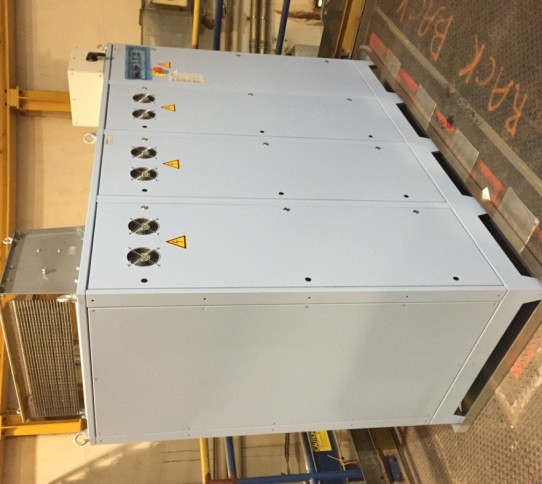 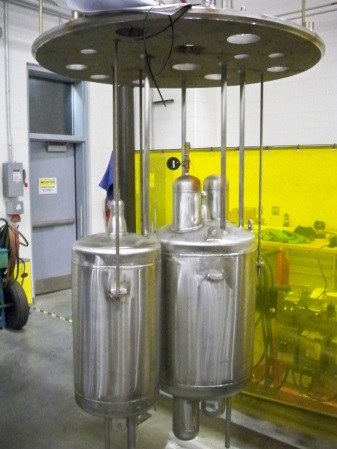 Procurements Over $100K Remaining
Hall B Schedule
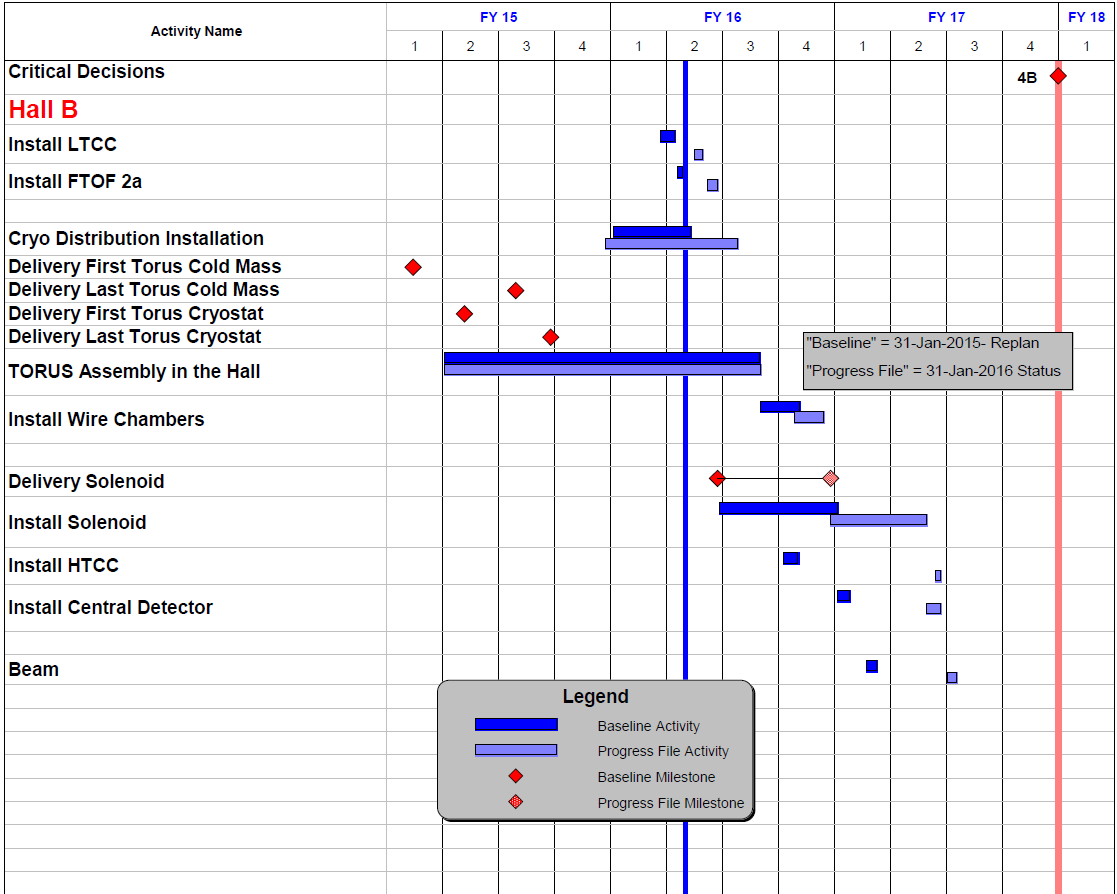 Torus Assembly, Install + Test
Solenoid Install + Test
5.5 months to CD-4B
(as of 31-Jan-2016)
Key Upcoming Dates
Key Activities: Path to CD-4B
Level 2 Milestones (PEP)
Scope Remaining: Path to CD-4B
Hall C 91% complete:
Hall B 95% complete:
Hall D 100% complete:
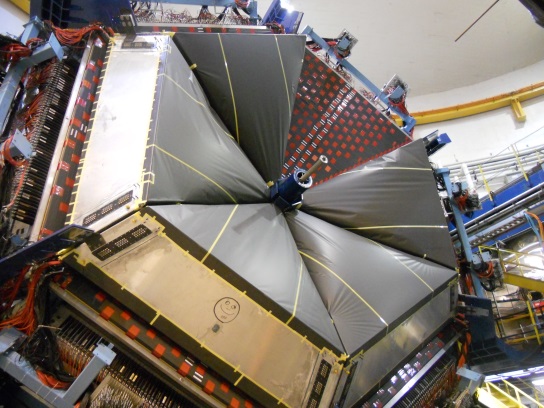 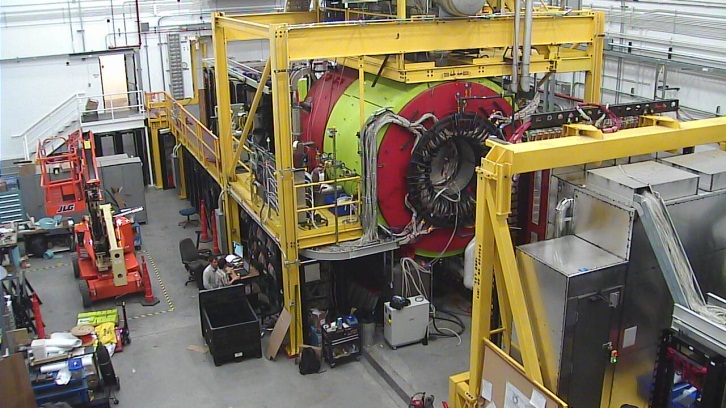 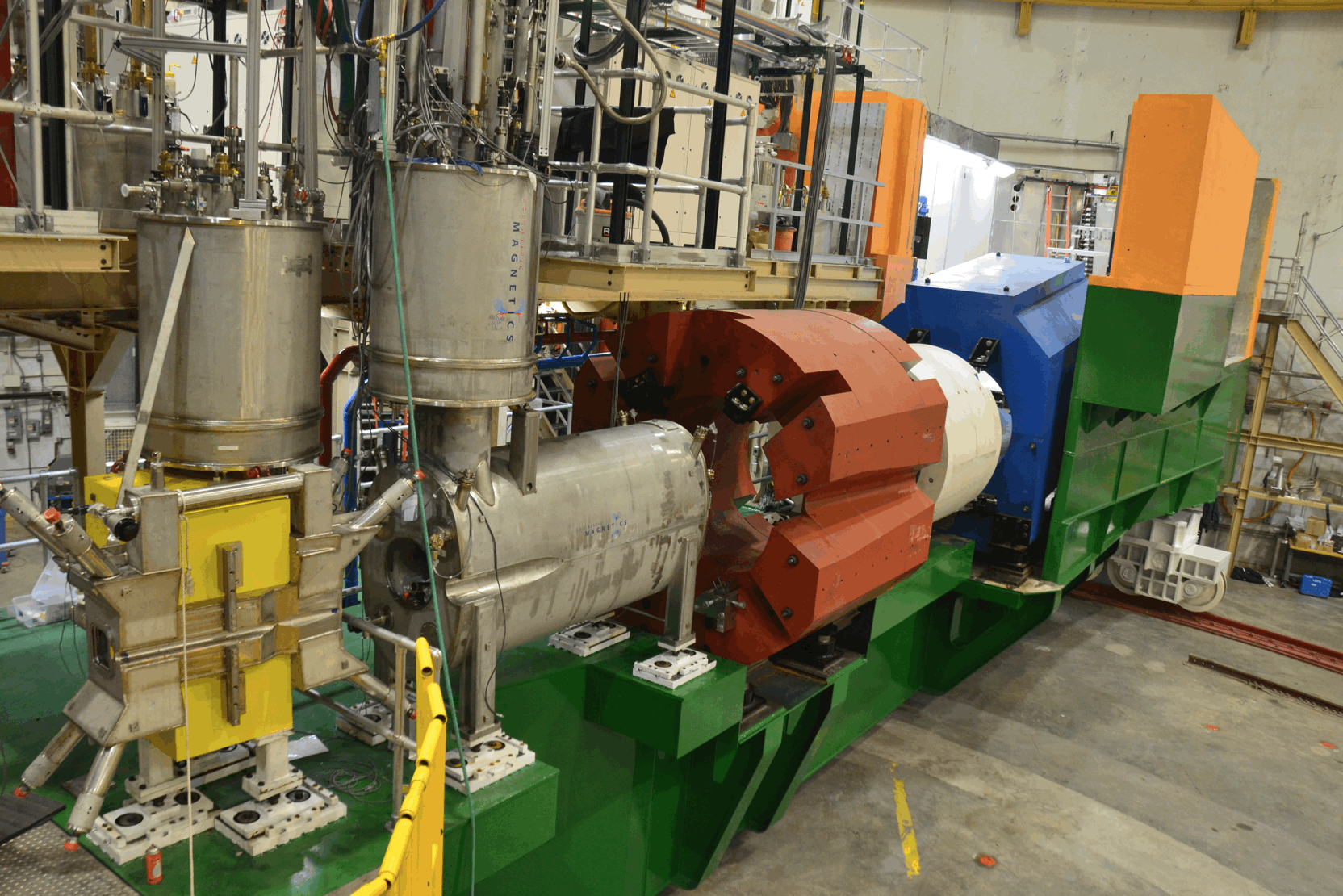 HALL B Key Performance Parameter (Draft)
Detector operational: events recorded with a > 2nA electron beam at  > 6 GeV beam energy  (3 pass).
KPP Demonstration:
1. Detector running for 8 hours recording data from all subsystems.
2. Screenshots of beam status and/or accelerator e-logs entries demonstrating electron beam current, beam energy, and beam profiles. 
3. Plots showing relative timing of calorimetry, time-of-flight, and Cerenkov detectors.
4. Event displays showing correlated particle hits in the forward detectors. 
5. Plots of particle trajectories showing target position.
6. Particle identification plots using signals from calorimetry and Cerenkov detectors.
Similar demonstration criteria led to Hall D KPP approval
Path to CD-4B: Hall D KPP
Project Execution Plan: Table 5.1B
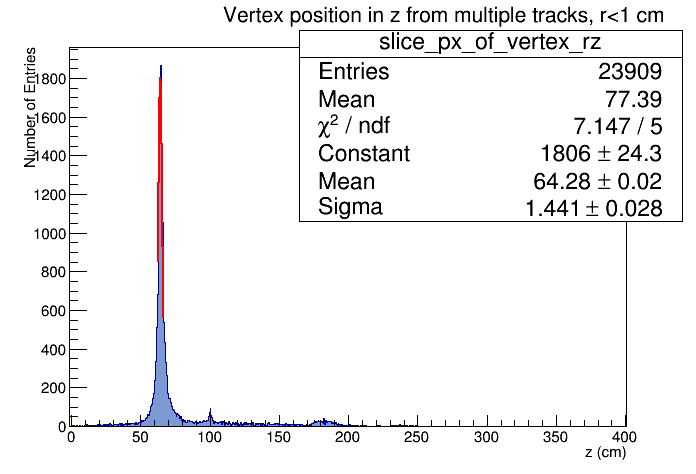 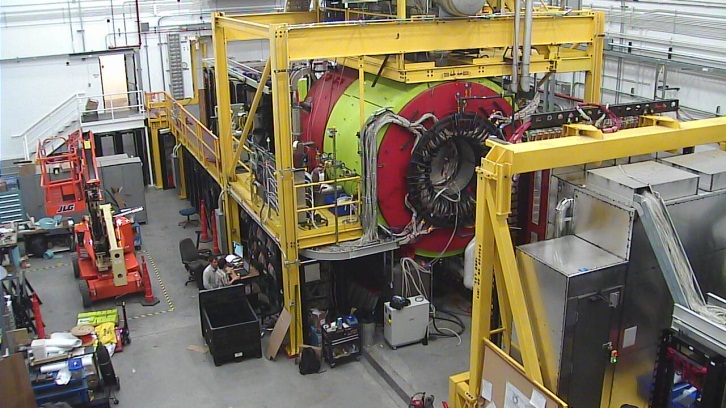 KPP achieved – December 2014
Target  location
Neutral particle
Charged particle
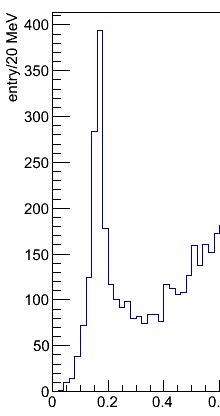 Z,cm
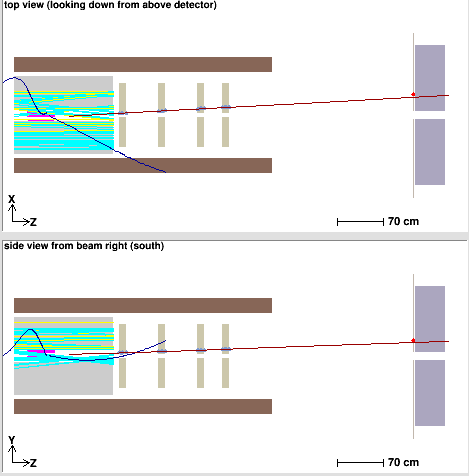 Event Display
Drift chambers
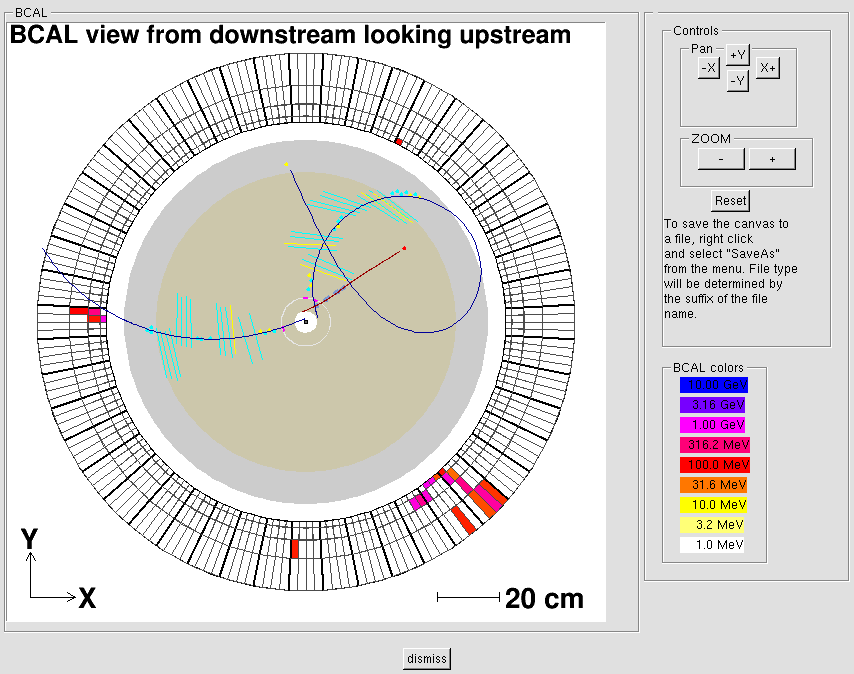 Electromagnetic calorimeters
(rough calibration; preliminary alignment)
Summary
Detector production in last stages, with Halls C, D complete
Electronics complete
Last trigger/DAQ procurement in process, for Hall B, will complete Spring 2016
Detector commissioning started, concomitant exercising of software

Installation well along in Halls B & C
Plan being formed to transition to operations and demonstrate KPP